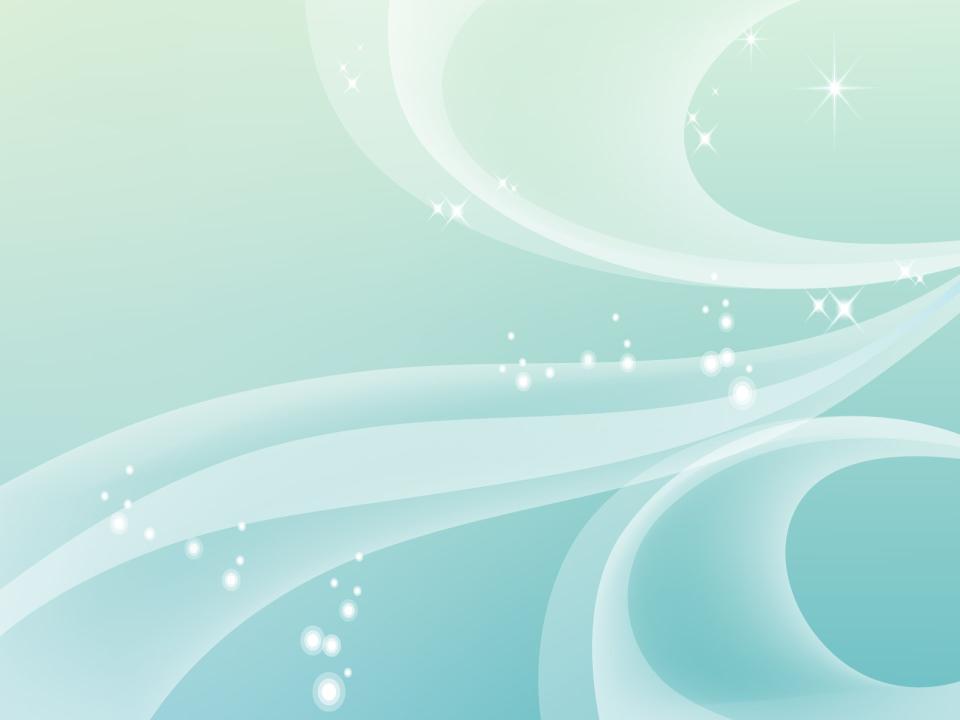 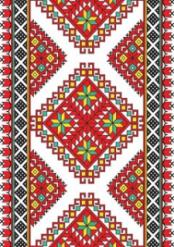 Структурное подразделение «Детский сад комбинированного вида «Красная шапочка» Муниципальное бюджетное дошкольное образовательное учреждение «Детский сад «Планета детства» комбинированного вида»
 



Долгосрочный проект для детей старшего дошкольного возраста
 «Приобщение дошкольников к мордовской национальной культуре и традициям»
 
 
 

 
 
                                                                                                                                                                                                                  Автор: Гусева Ольга Васильевна, воспитатель
 
                                                        
                                                                                         п.Комсомольский, 2023 г.
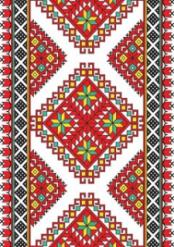 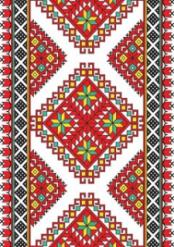 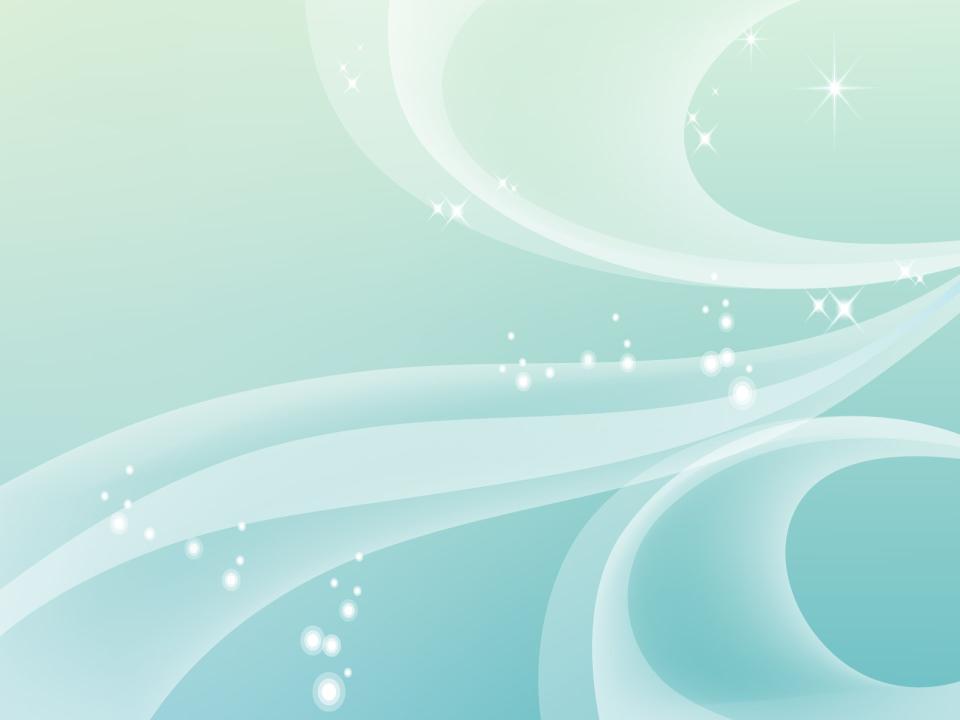 Тип проекта: долгосрочный –  (сентябрь 2022 г. – май 2023г.)
Вид проекта:  информационно – творческий.
Участники проекта:  дети, педагог, родители.
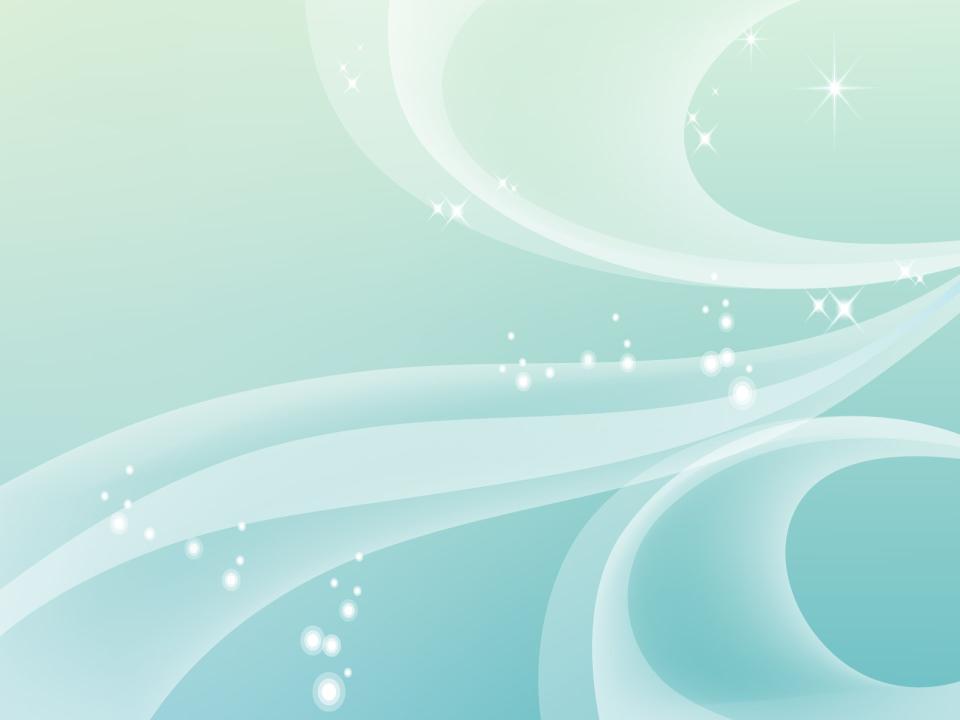 Актуальность
Современное российское общество остро переживает кризис духовно – нравственных идеалов. Сегодня каждый из нас понимает потребность возрождения и развития духовных традиций нашего Отечества.
Без знания своих корней, традиций своего народа, нельзя воспитать  полноценного человека. Знакомство с  культурой, традициями и обычаями мордовского  народа, помогает воспитывать любовь к истории, культуре мордовского  народа, помогает сохранить прошлое. Поэтому познание детьми народной культуры и традиций  мордовского народного творчества, народного фольклора, положительно влияет на эстетическое развитие детей, раскрывает творческие способности каждого ребёнка, формирует общую духовную культуру.
       С первых лет жизни ребенка приобщение его к культуре, общечеловеческим ценностям помогают заложить в нем фундамент нравственности, патриотизма, формирует основы самосознания  и индивидуальности.
  Для успешного ознакомления с традиционными народными праздниками необходимо дать детям представление о культуре народа, знакомить с традициями и народными обрядами, что формирует в детях позитивные ценности. Так же в дошкольном возрасте необходимо формировать у детей чувство толерантности, уважения к другим народам, их традициям.
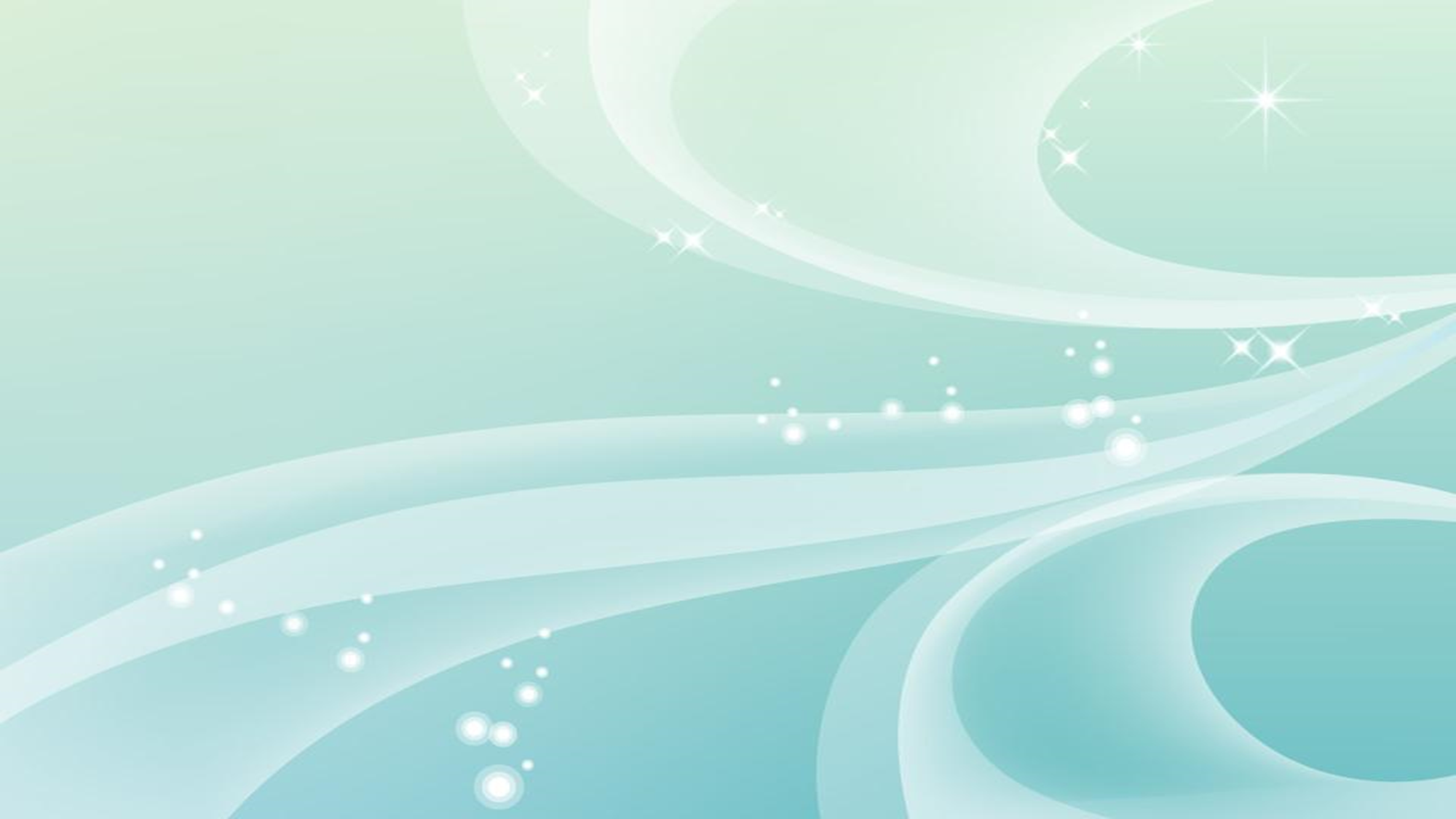 Цель проекта:  воспитание  развитой личности дошкольников средствами приобщения детей к истокам культуры и традиции мордовского народа.
Задачи:
Образовательные:
1.Расширять представление у детей о культуре и традициях мордовского народа.
2.Закрепить и углубить знания о республики Мордовия.
3. Обогащать словарный запас детей на мордовском (эрзя)языке в процессе обучения и диалогического общения.
Развивающие:
1. Развивать интерес и уважение к культуре и традициям мордовского народа.
2.Развивать познавательную активность, любознательность дошкольников.
Воспитательные:
1.Воспитывать  чувство собственного достоинства у ребенка, как представителя мордовского народа.
2. Воспитывать толерантное отношение к представителям других национальностей.
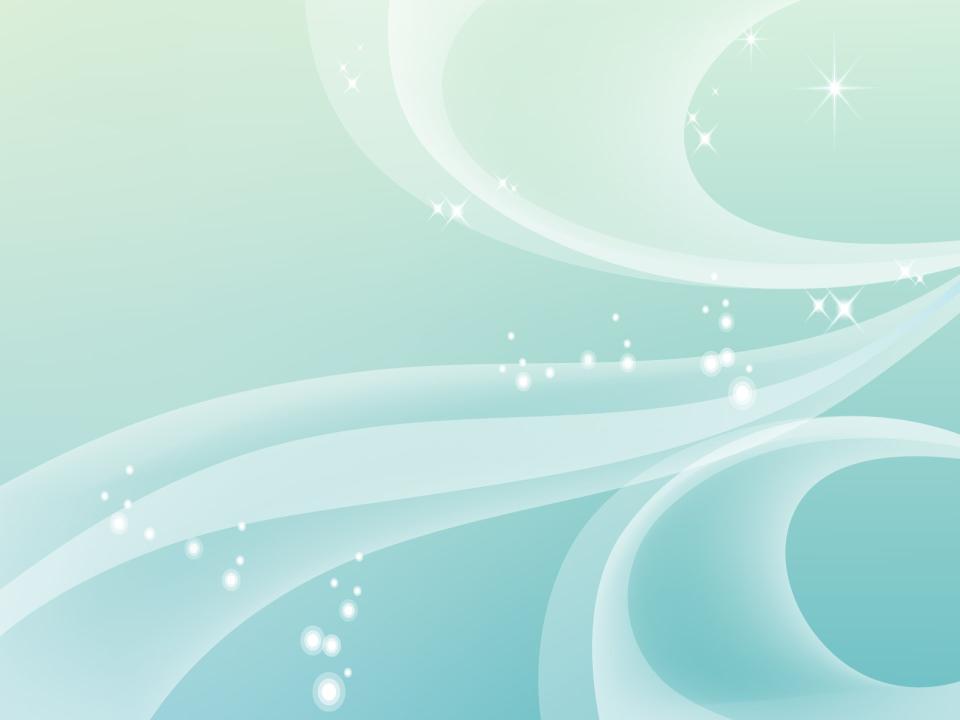 Методы реализации проекта.
1.Наглядно-действенный метод:
- показ  презентаций
- рассматривание  книжных иллюстраций, репродукций;
- проведение дидактических и подвижных игр;
- чтение педагогом художественной литературы;
-  экскурсии.
2. Словесно-образный метод: 
- рассматривание наглядного материала;
- рассказы детей о своих впечатлениях;
- беседы с элементами диалога, обобщающие рассказы воспитателя;
- ответы на вопросы педагога, детей;
- сообщения дополнительного материала воспитателем; 
3.Практический метод:
- организация продуктивной деятельности
- проведение  экскурсий в музей совместно с родителями;
- организация  выставок для  родителей.
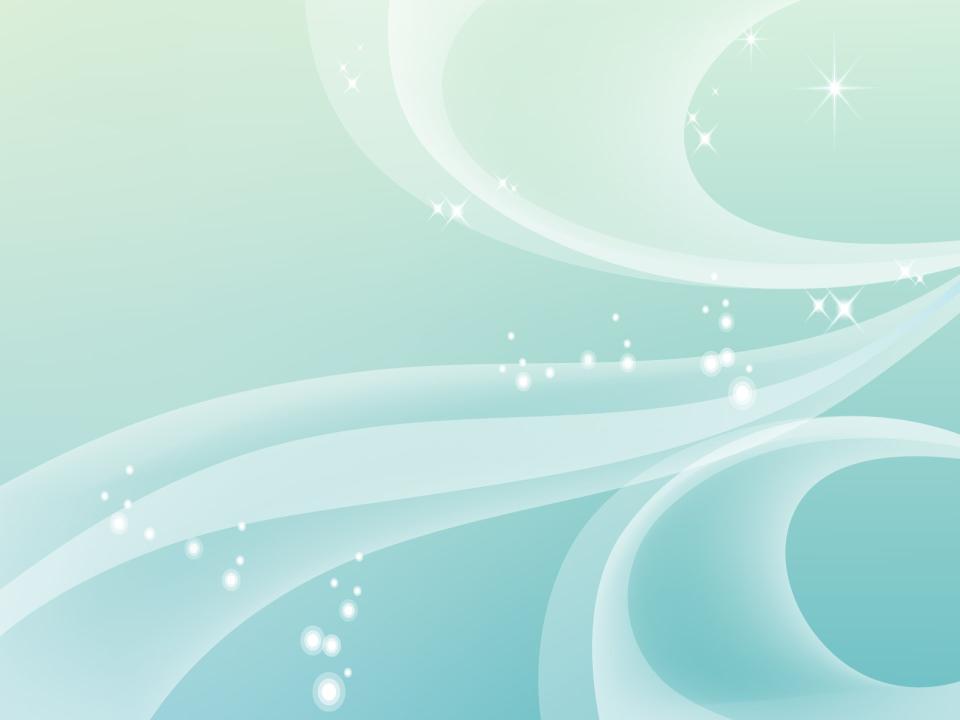 Этапы работы над проектом
 
1. Подготовительный этап
Определение цели и задач проекта;
Изучение педагогической и искусствоведческой литературы по данной теме и определение основных направлений работы над проектом;
Составление плана основного этапа проектирования;
Подбор и изготовление наглядно-дидактического материала;
Создание развивающей среды.
2. Основной этап
Знакомство с культурой и традициями мордовского  народа;
Совместная деятельность с детьми;
Работа с родителями ;
Прослушивание и обсуждение музыкальных произведений;
3. Завершающий этап
Подведение итогов
Оформление материалы проекта;
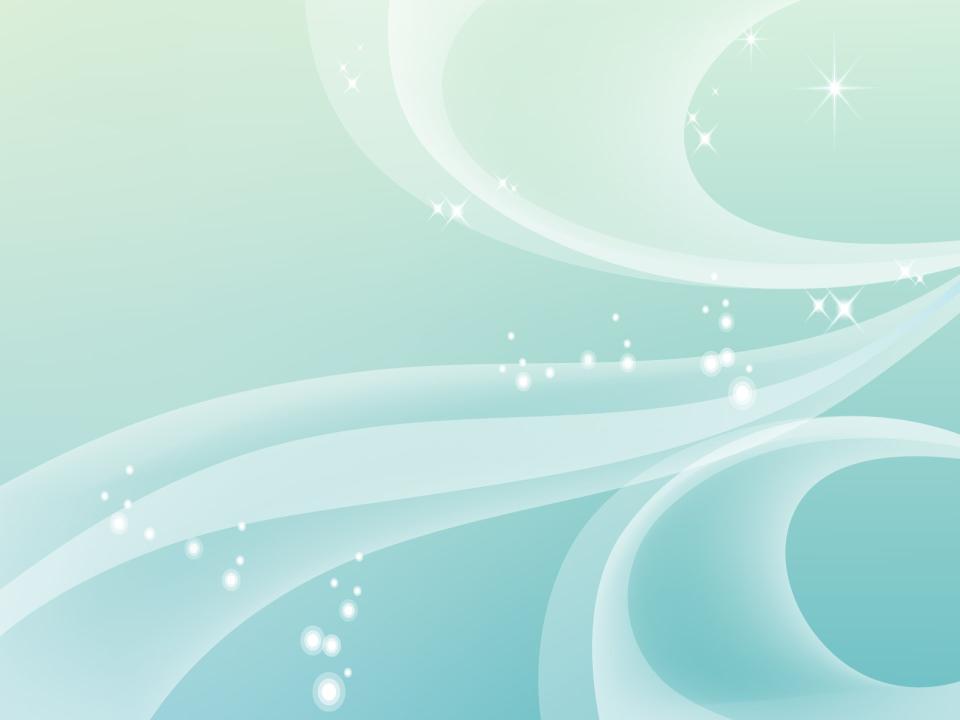 Теоретическая  значимость  проекта – знакомство с новыми понятиями и их значением.        
Практическая  значимость проекта данного проекта заключается в том, что использование разнообразных форм и методов работы с детьми способствуют расширению и обогащению знаний детей о культуре и традициях мордовского народа, любви и бережного отношения к культуре и традициям родного края. Работа в данном направлении не только обогащает знания детей, но и воспитывает доброту, толерантность и уважение к людям
Познавательная   значимость  проекта состоит в том, что при  организации и проведение непосредственно образовательной деятельности  применяется личностно – ориентированный подход. При работе с детьми используются методы и приемы развивающего характера.
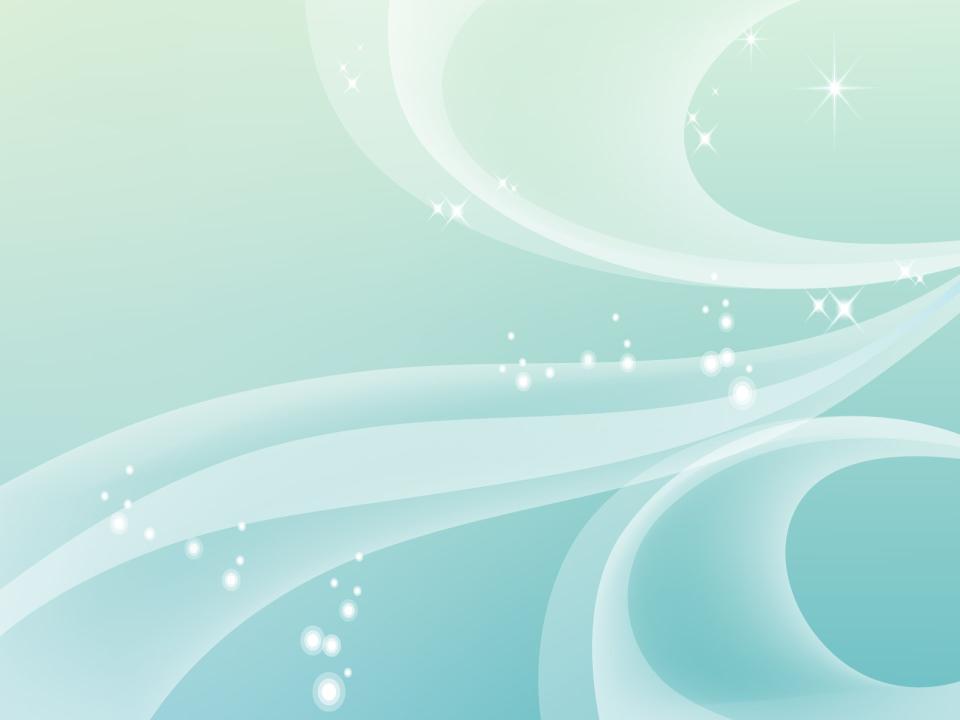 План  работы с детьми и родителями.
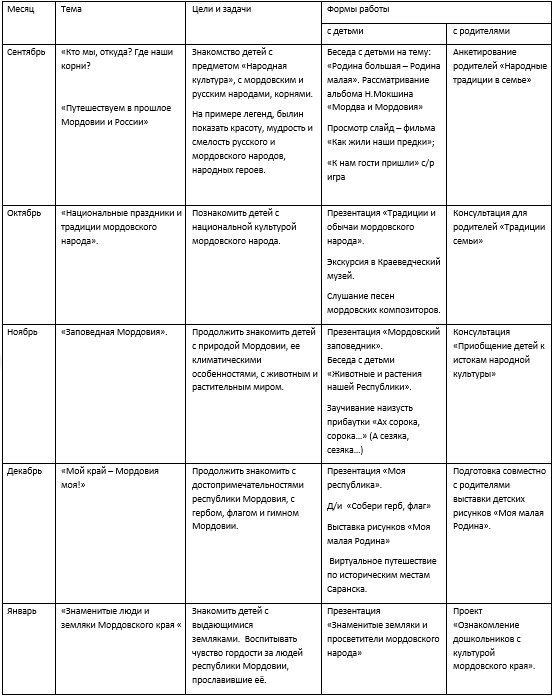 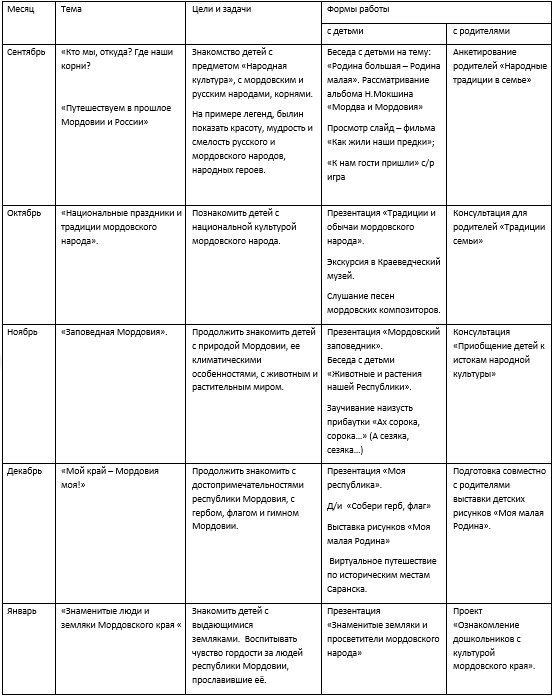 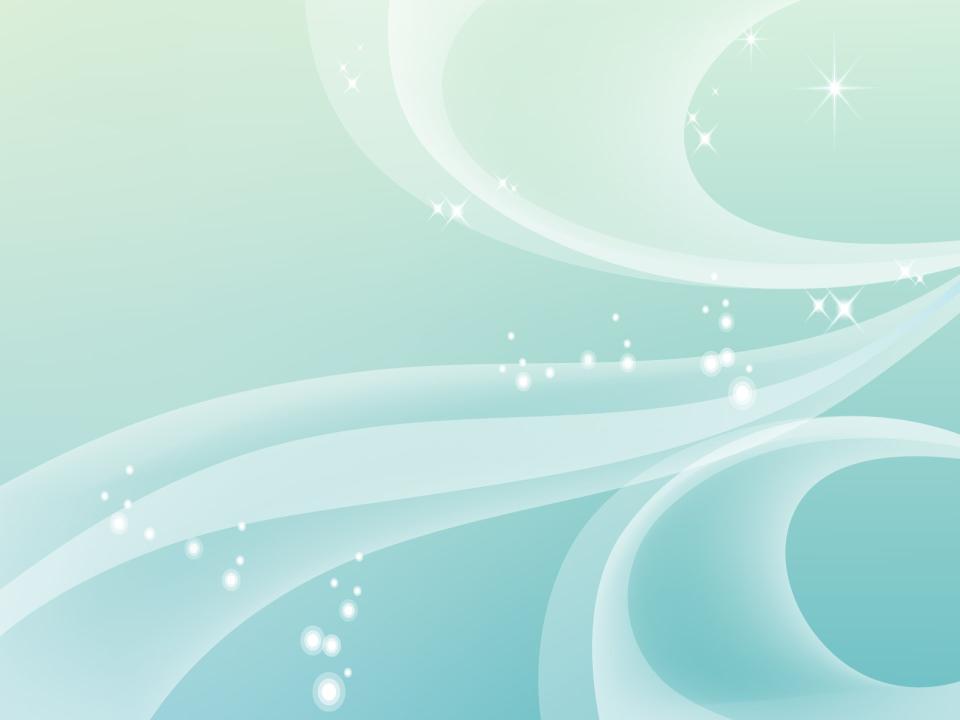 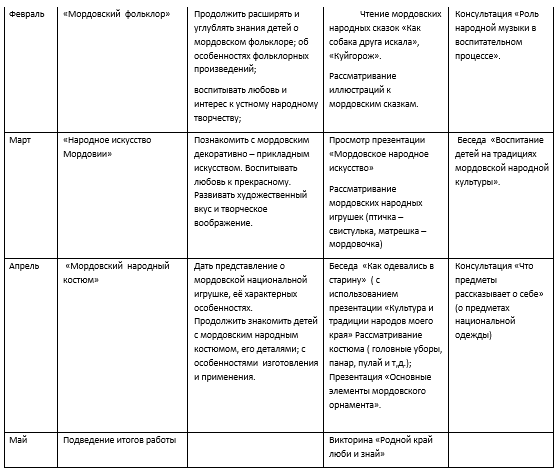 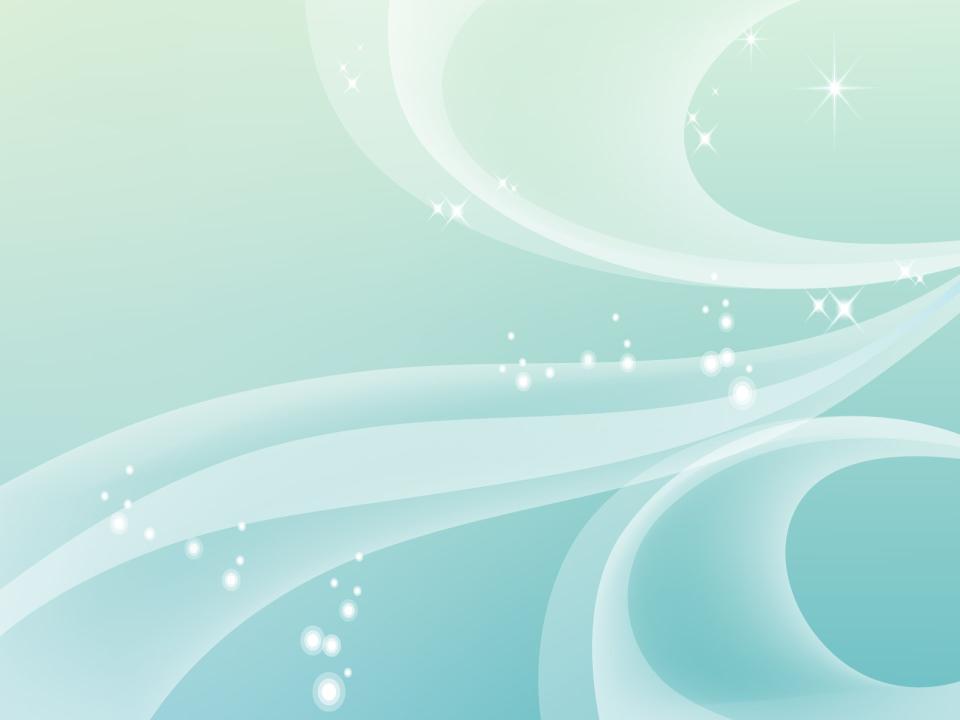 «Мой край родной- Мордовия моя!»
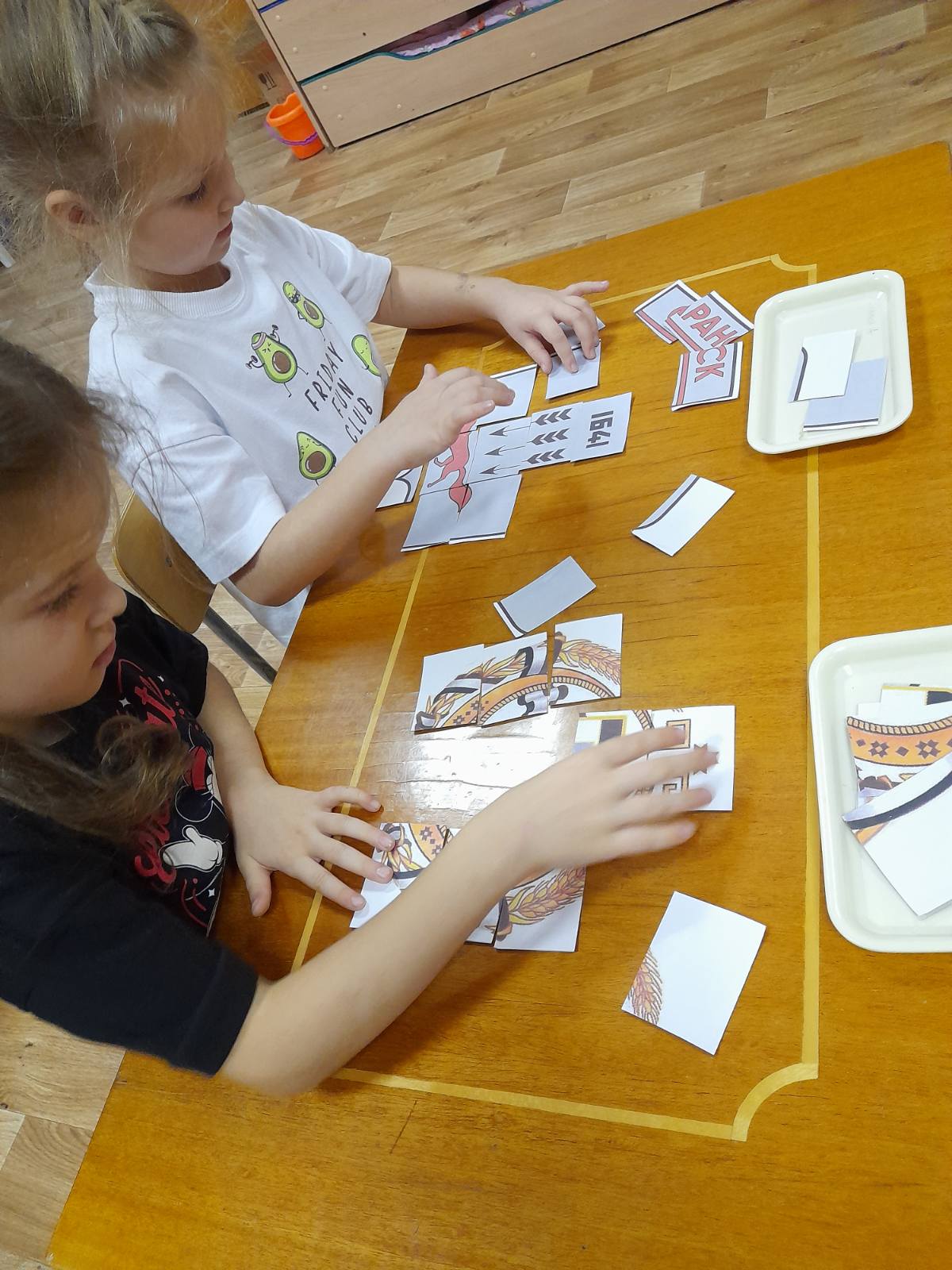 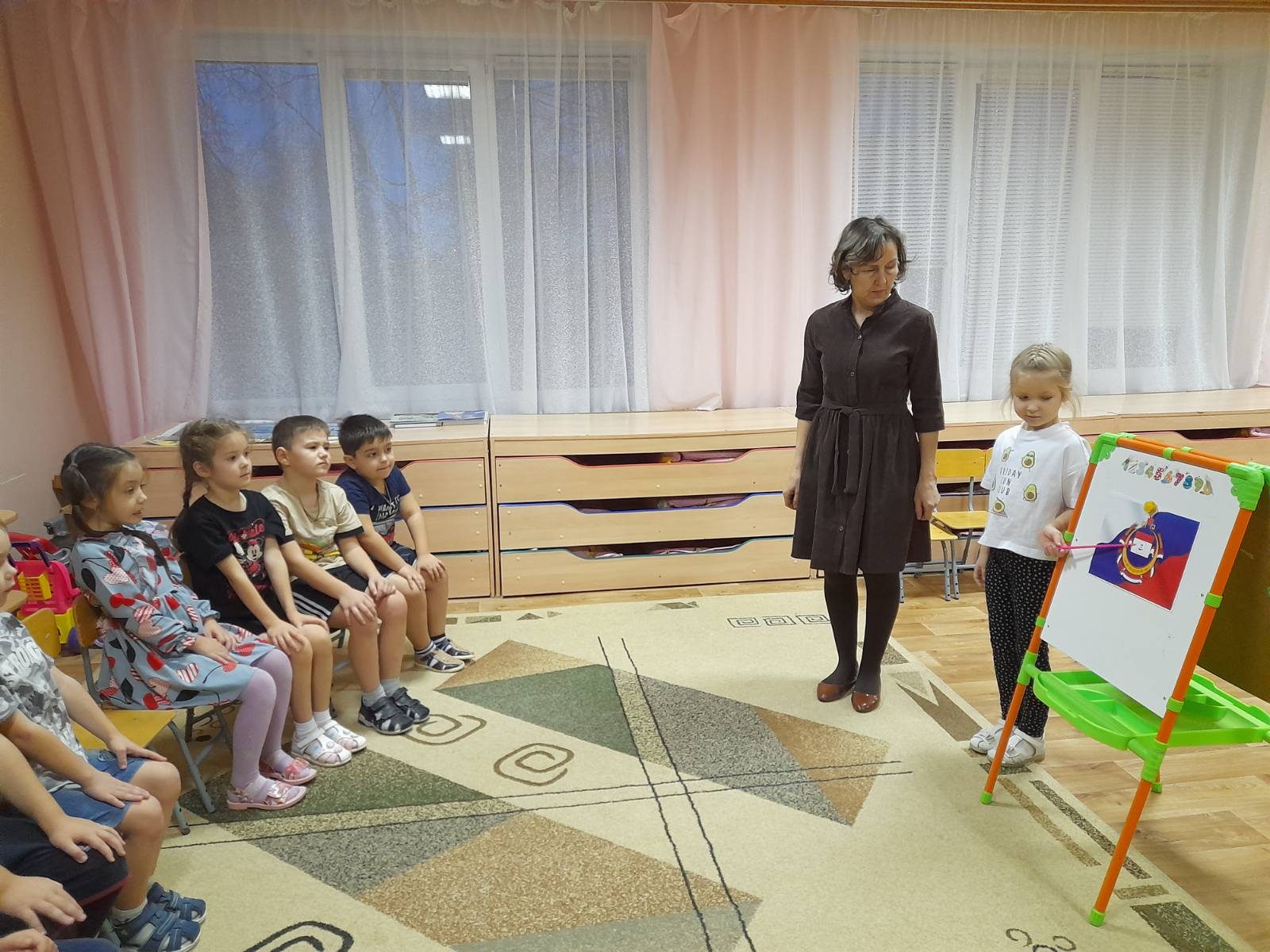 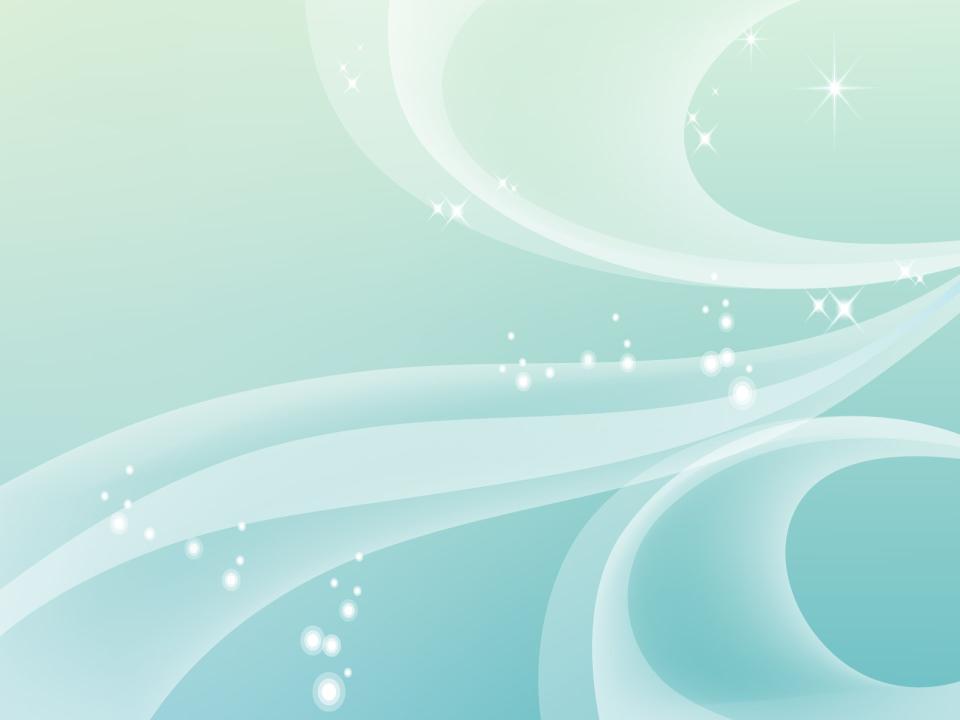 Выставка рисунков «Моя малая Родина»
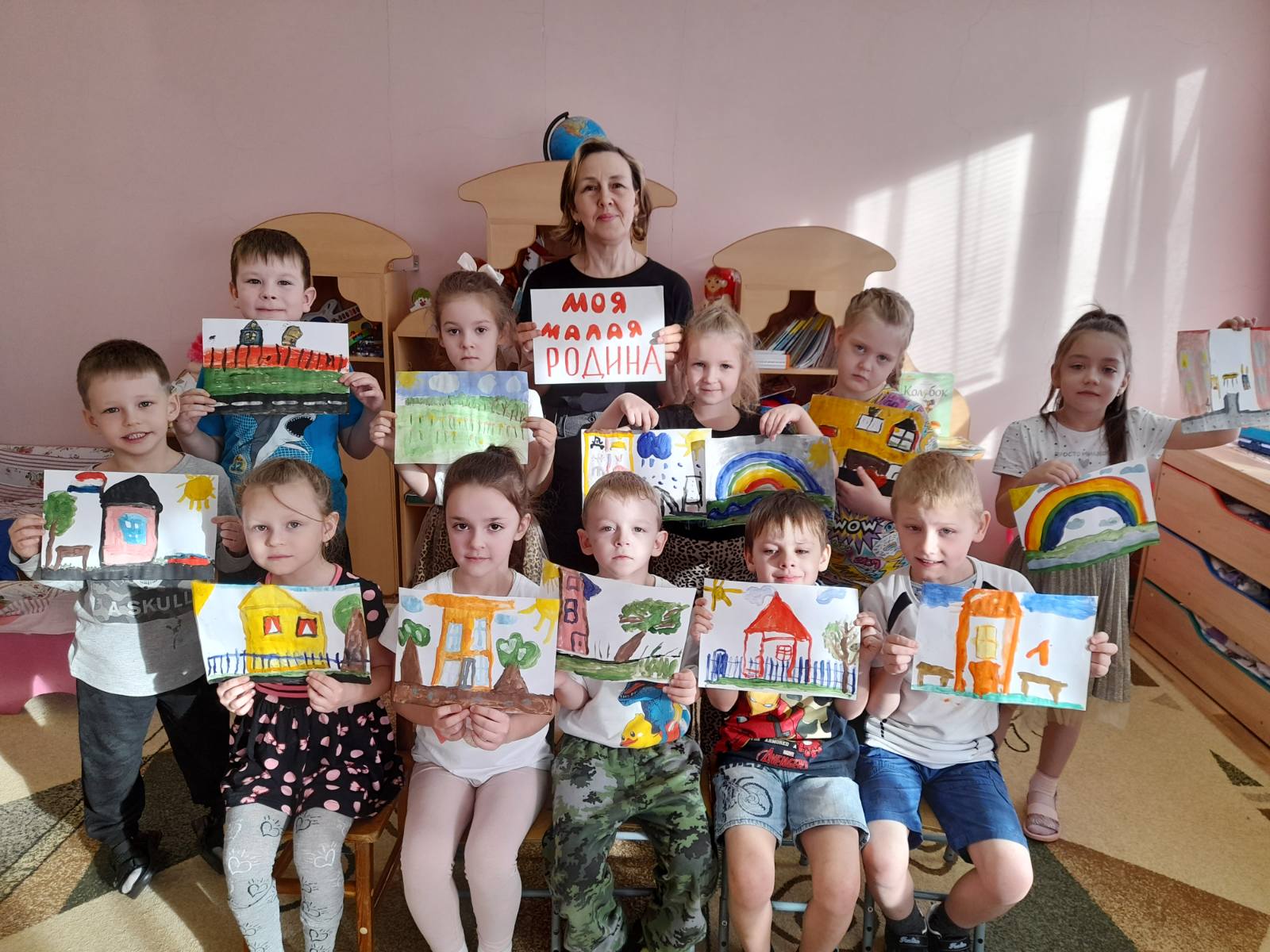 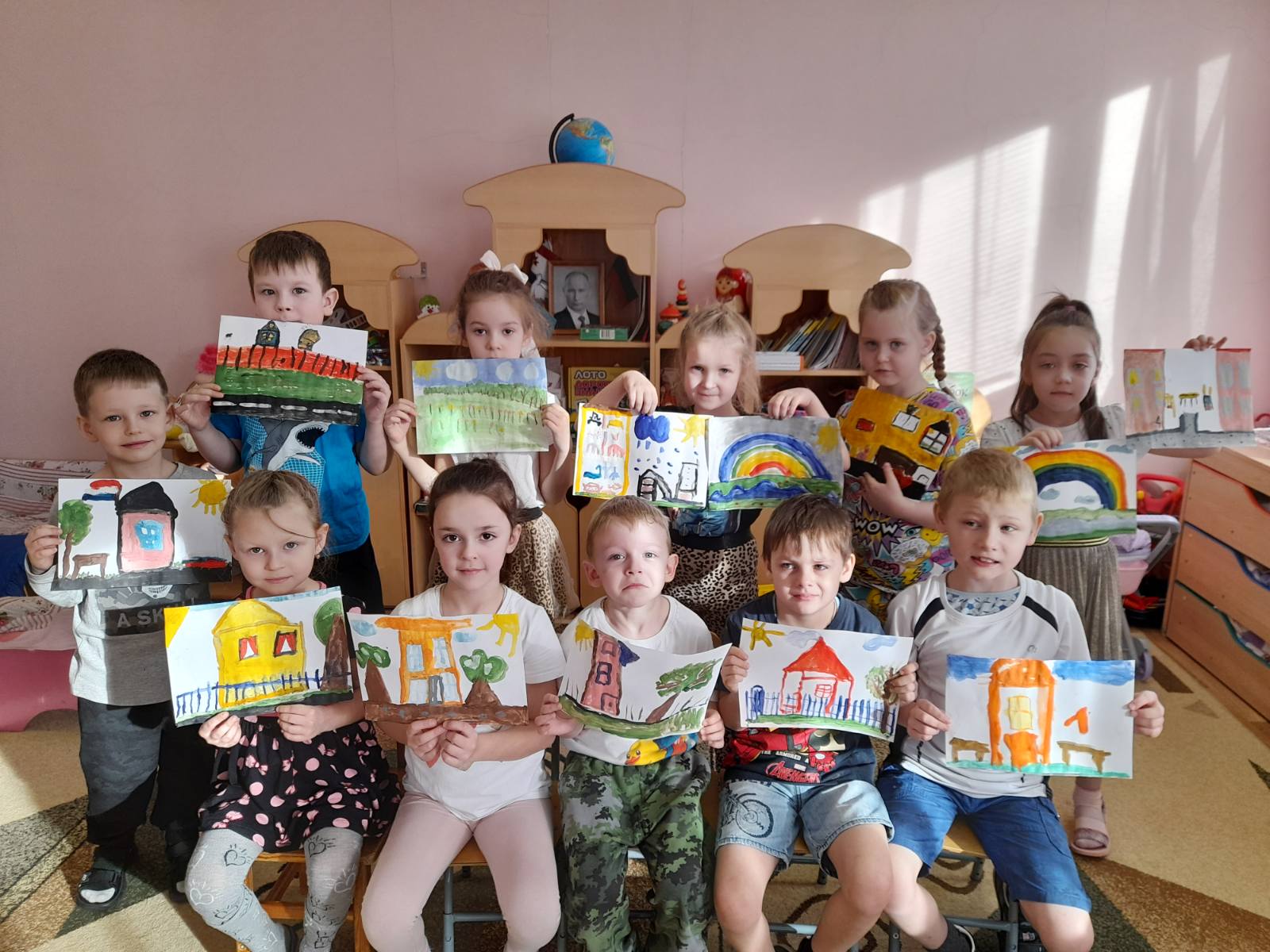 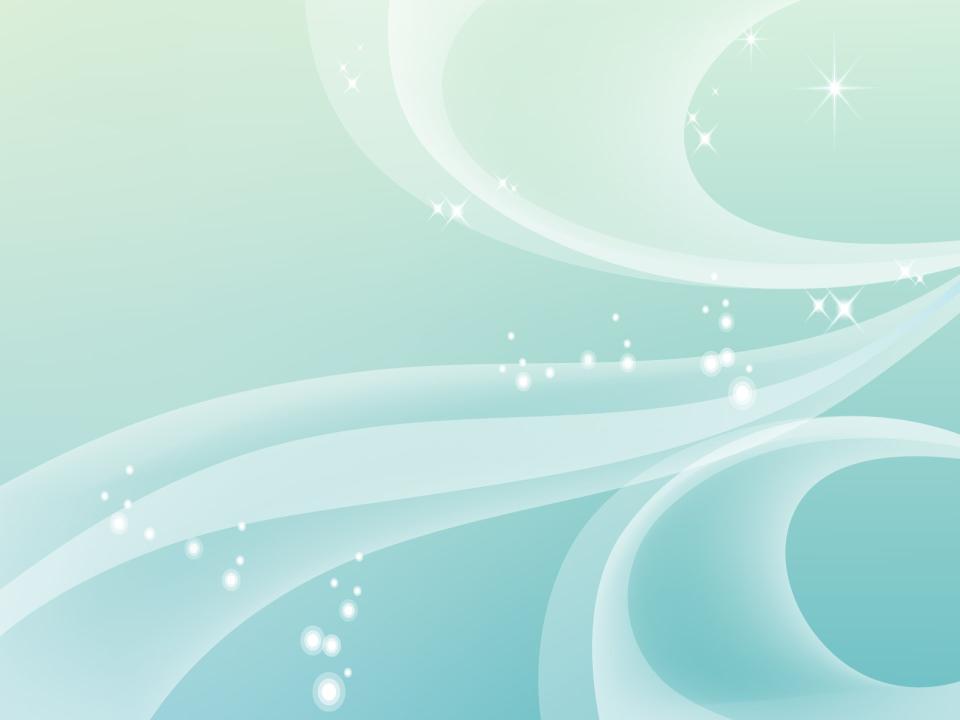 «Мордовский фольклор»
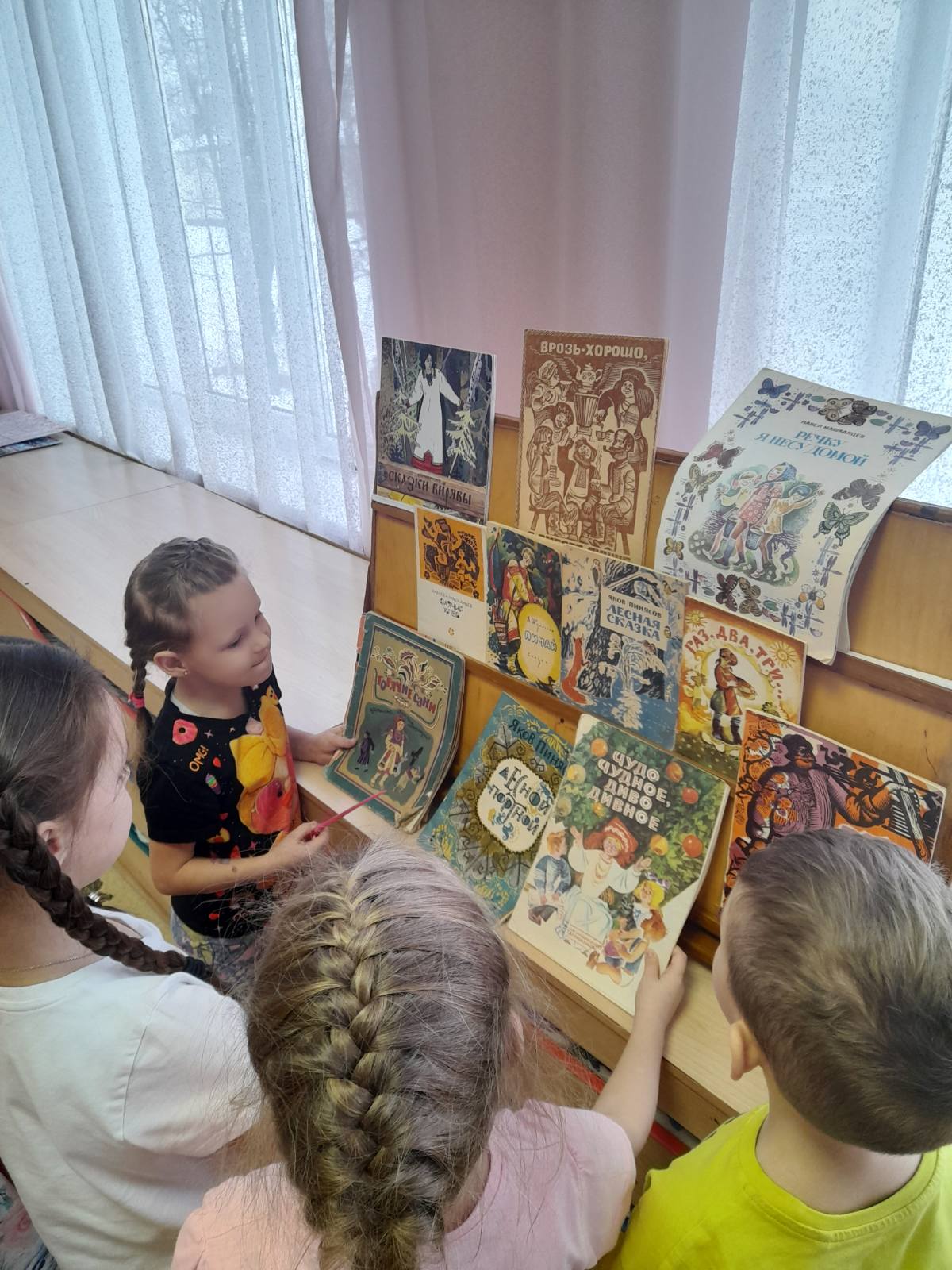 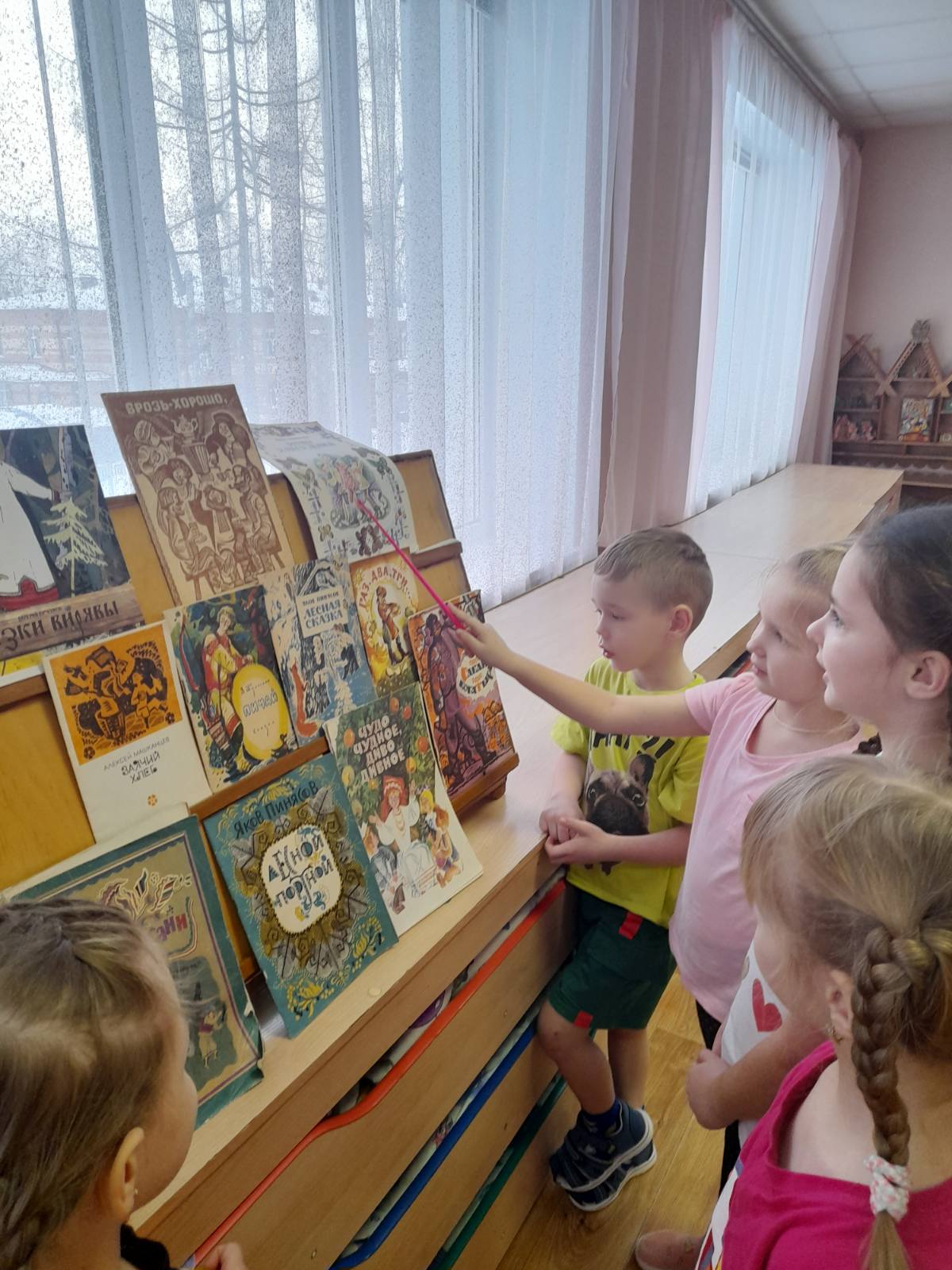 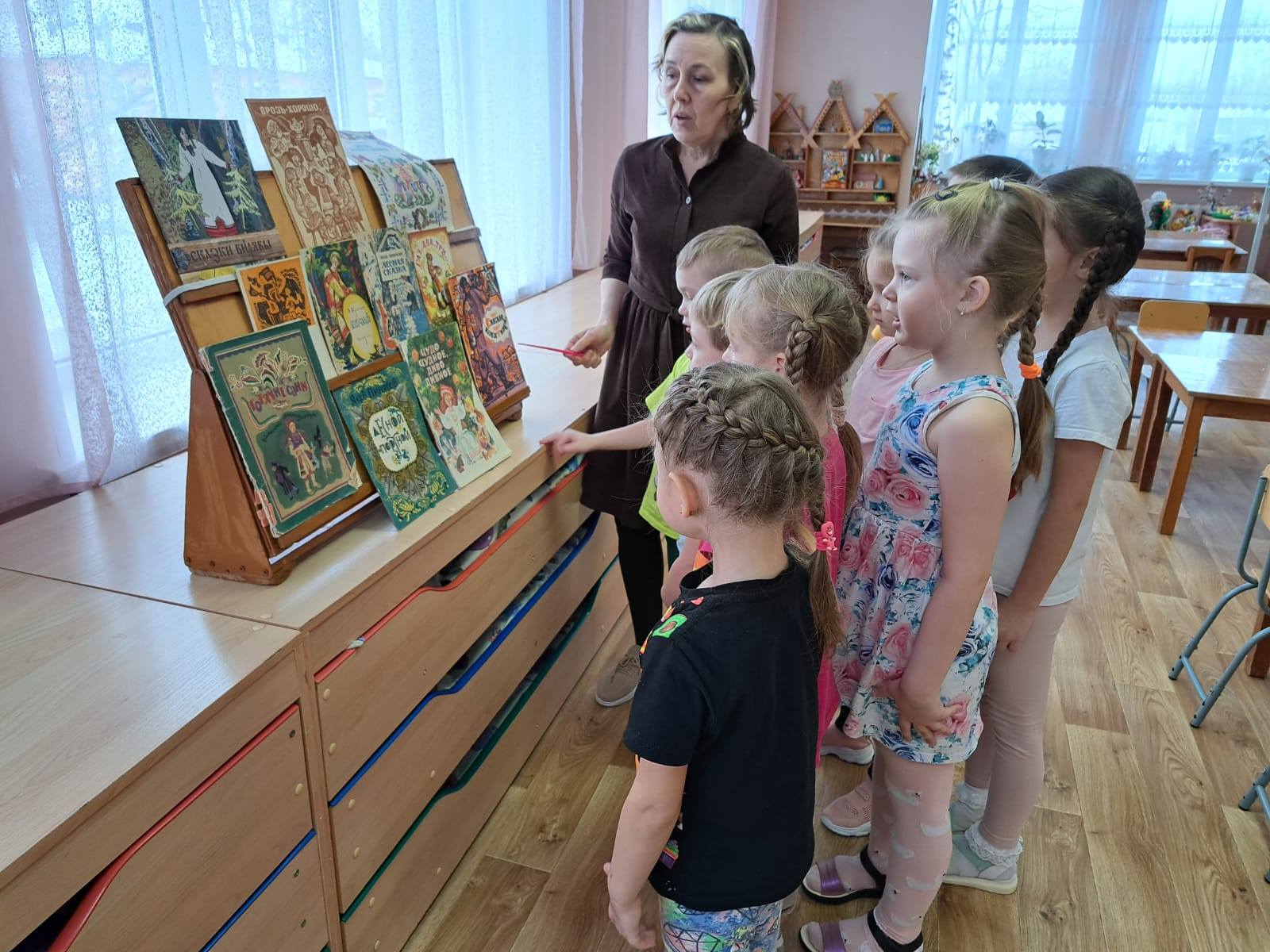 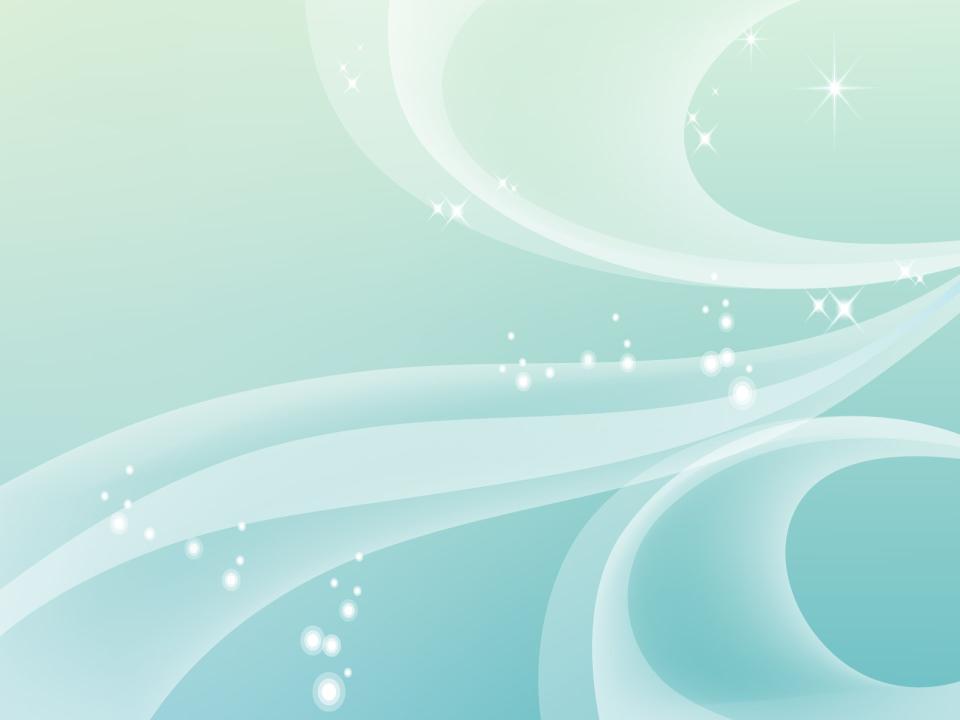 Праздники и традиции Мордовского народа
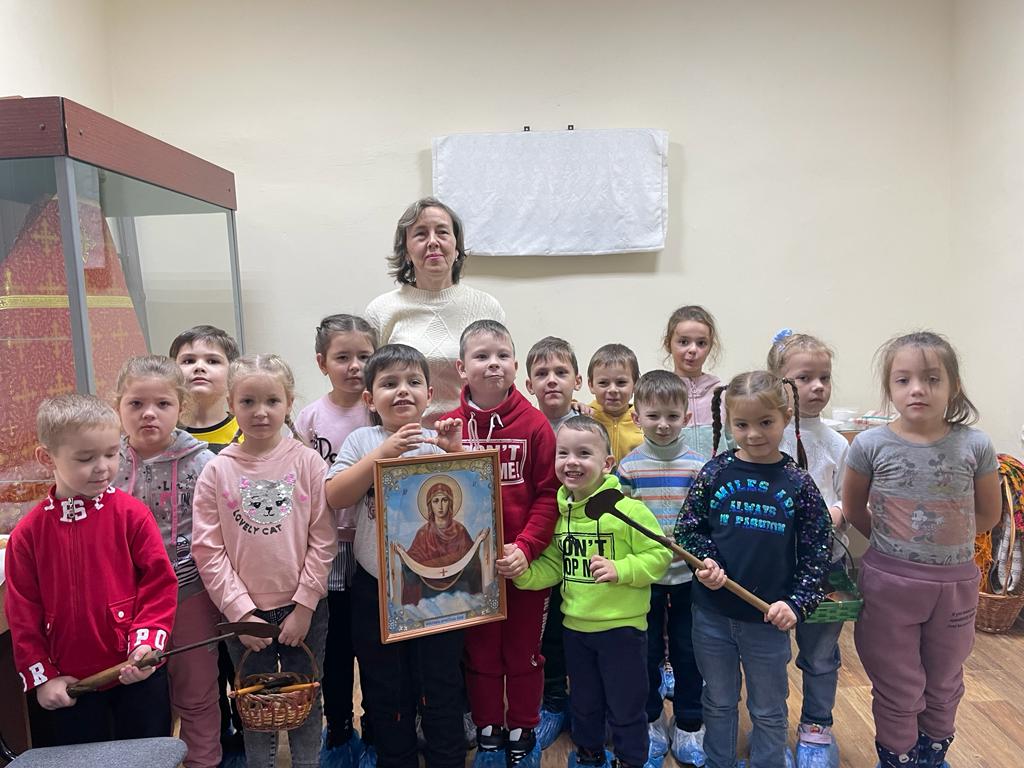 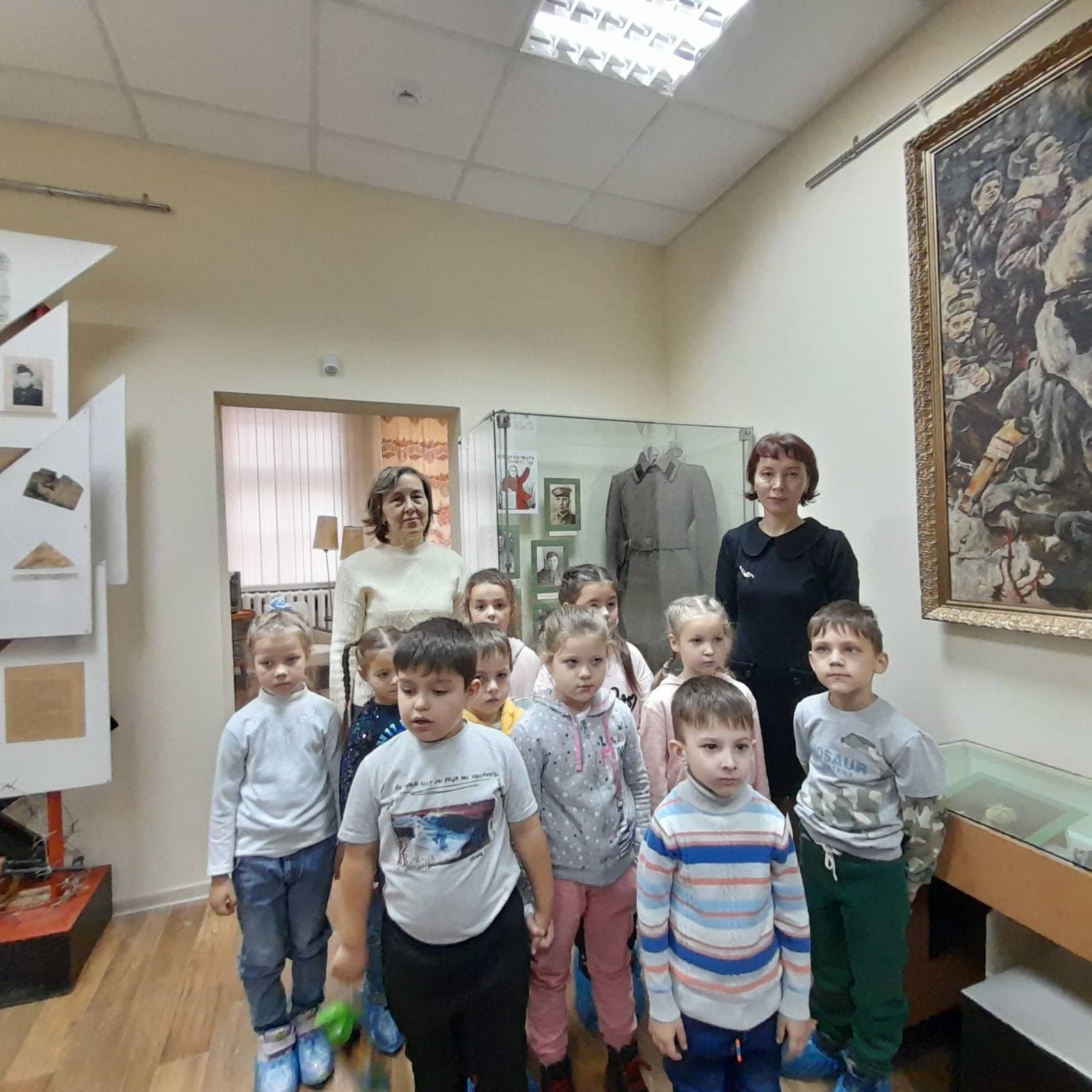 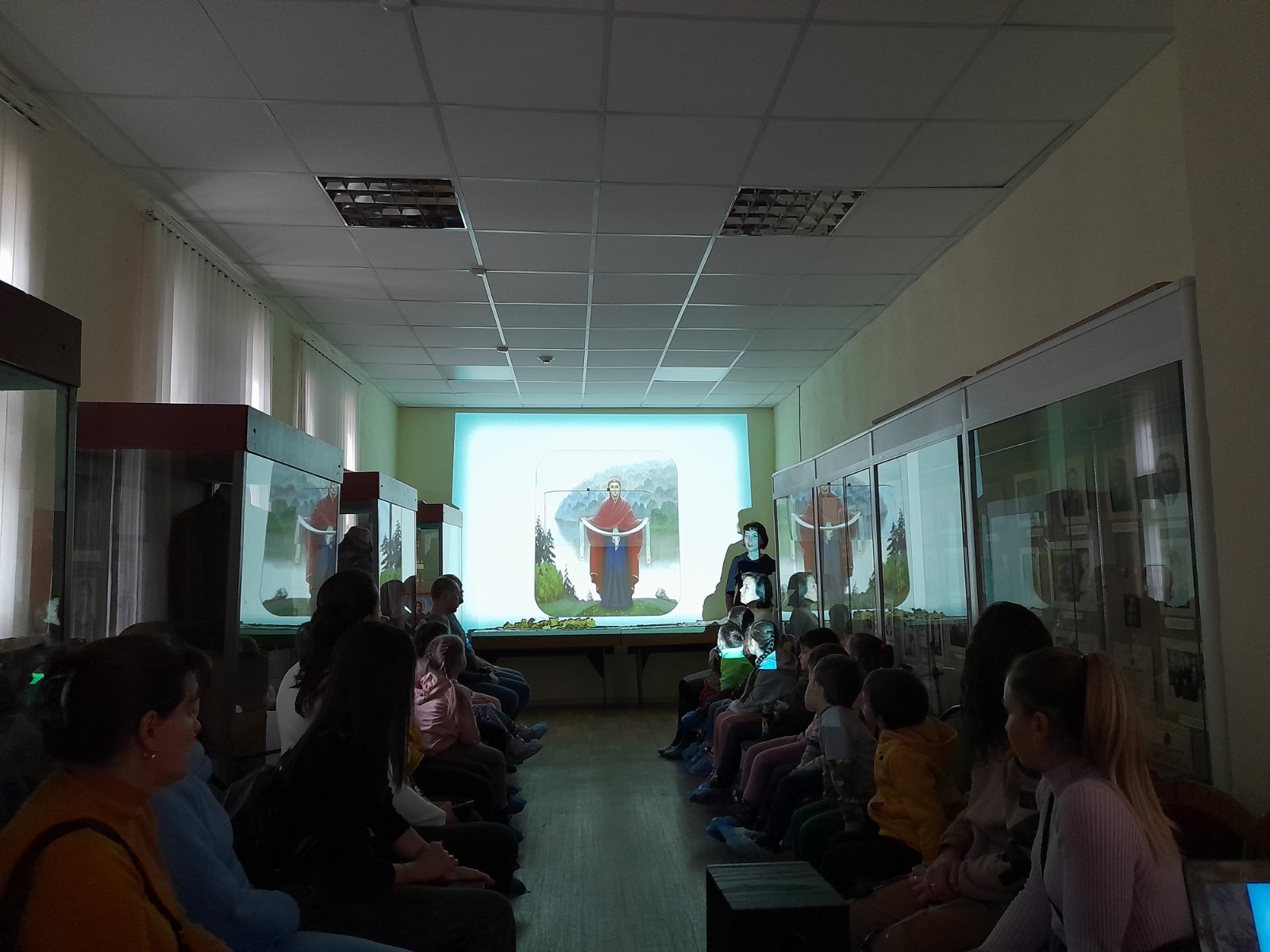 «Праздники и традиции мордовского народа»
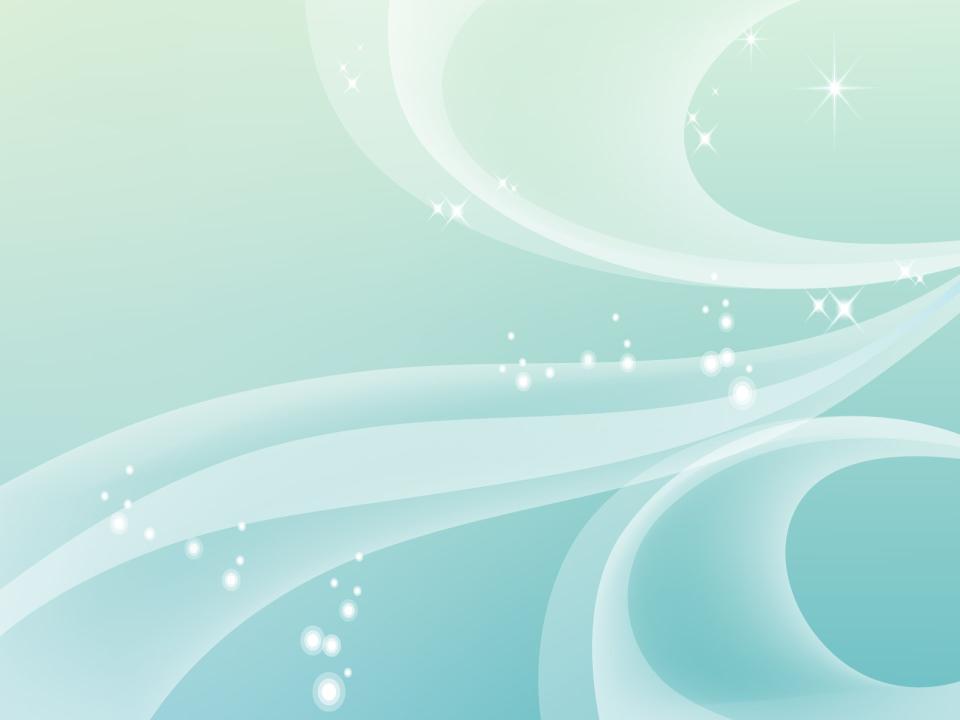 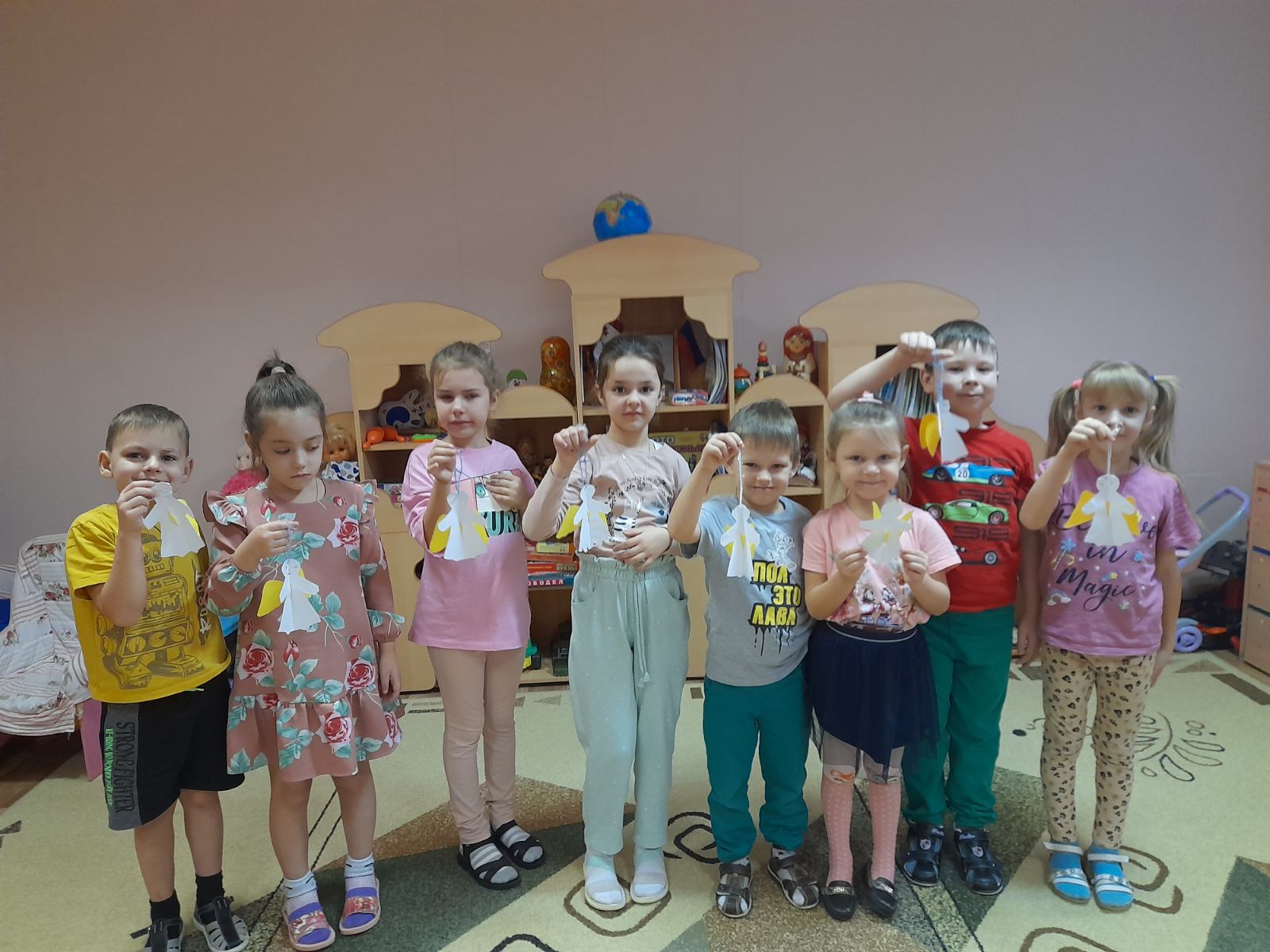 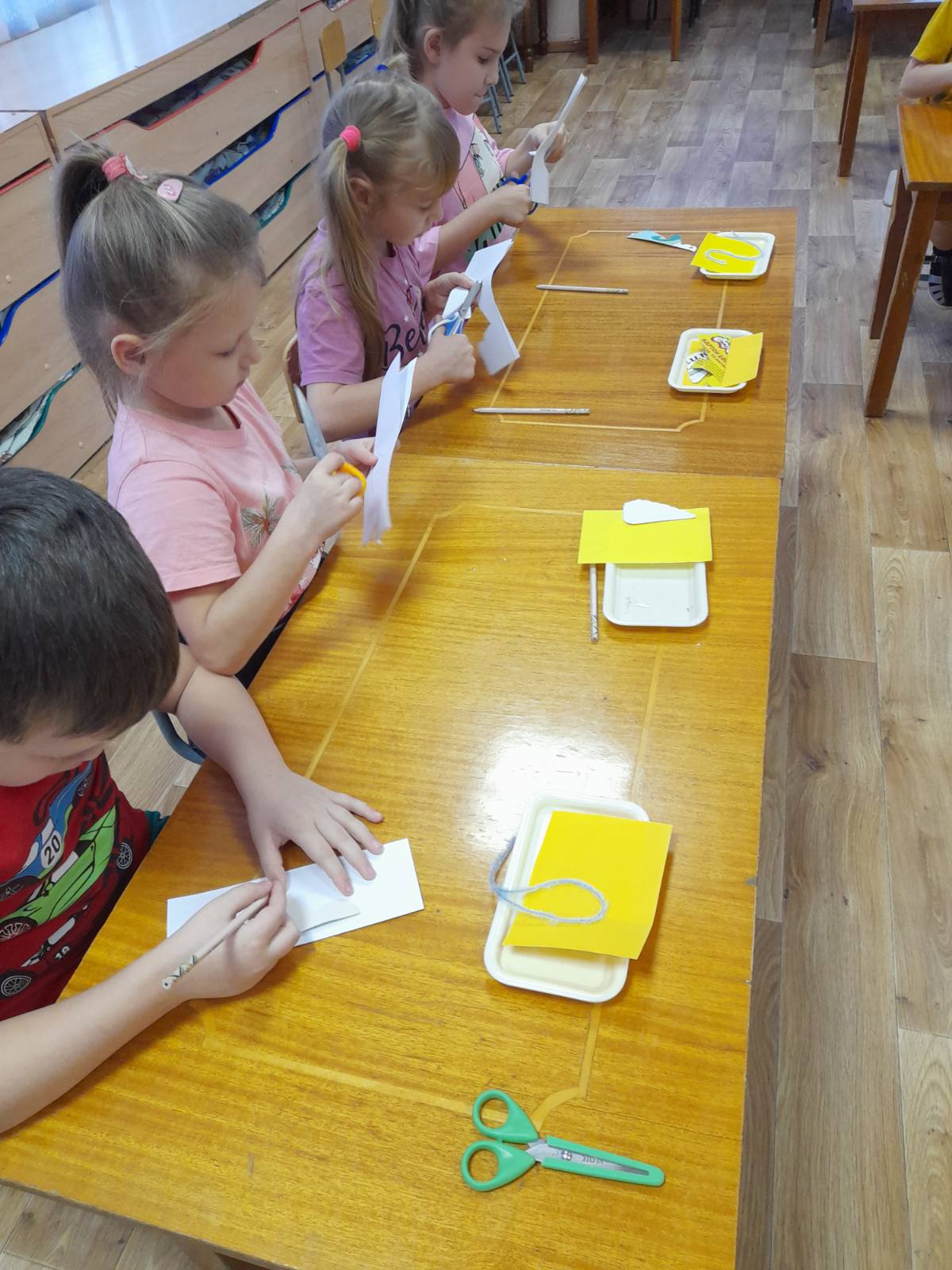 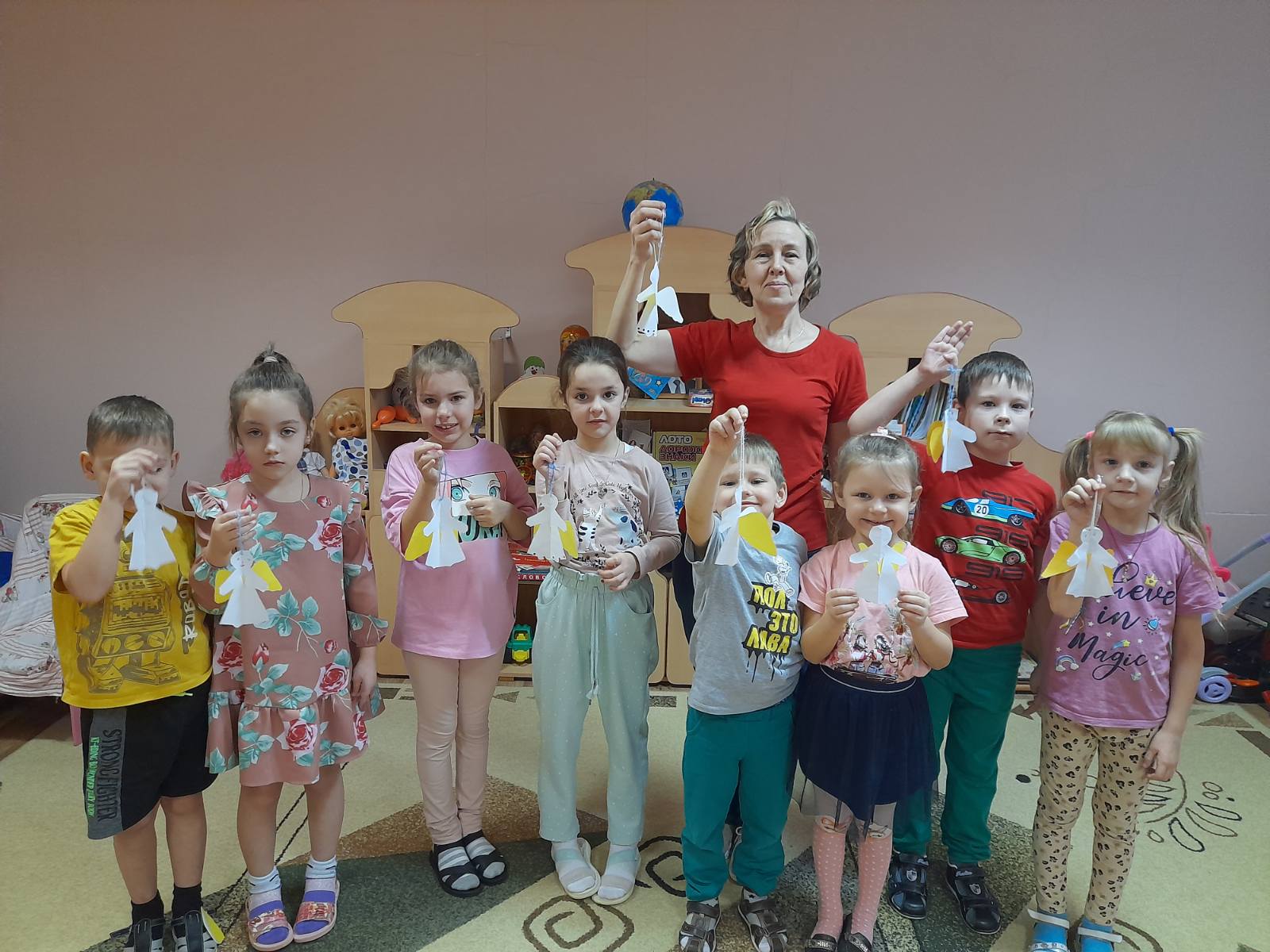 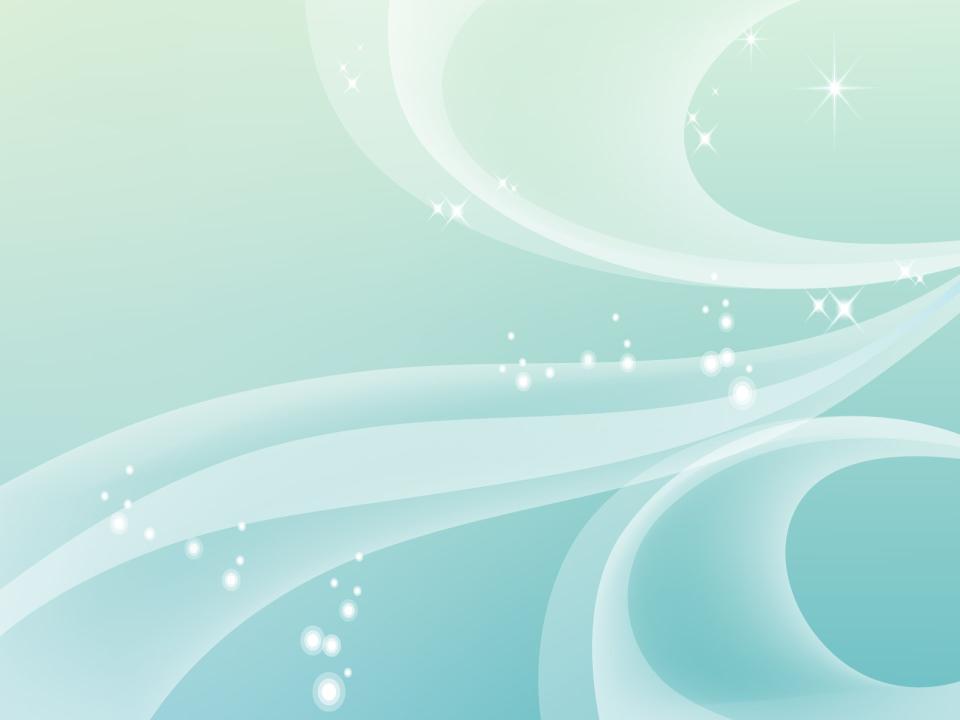 « Декоративно- прикладное искусство Мордовии»
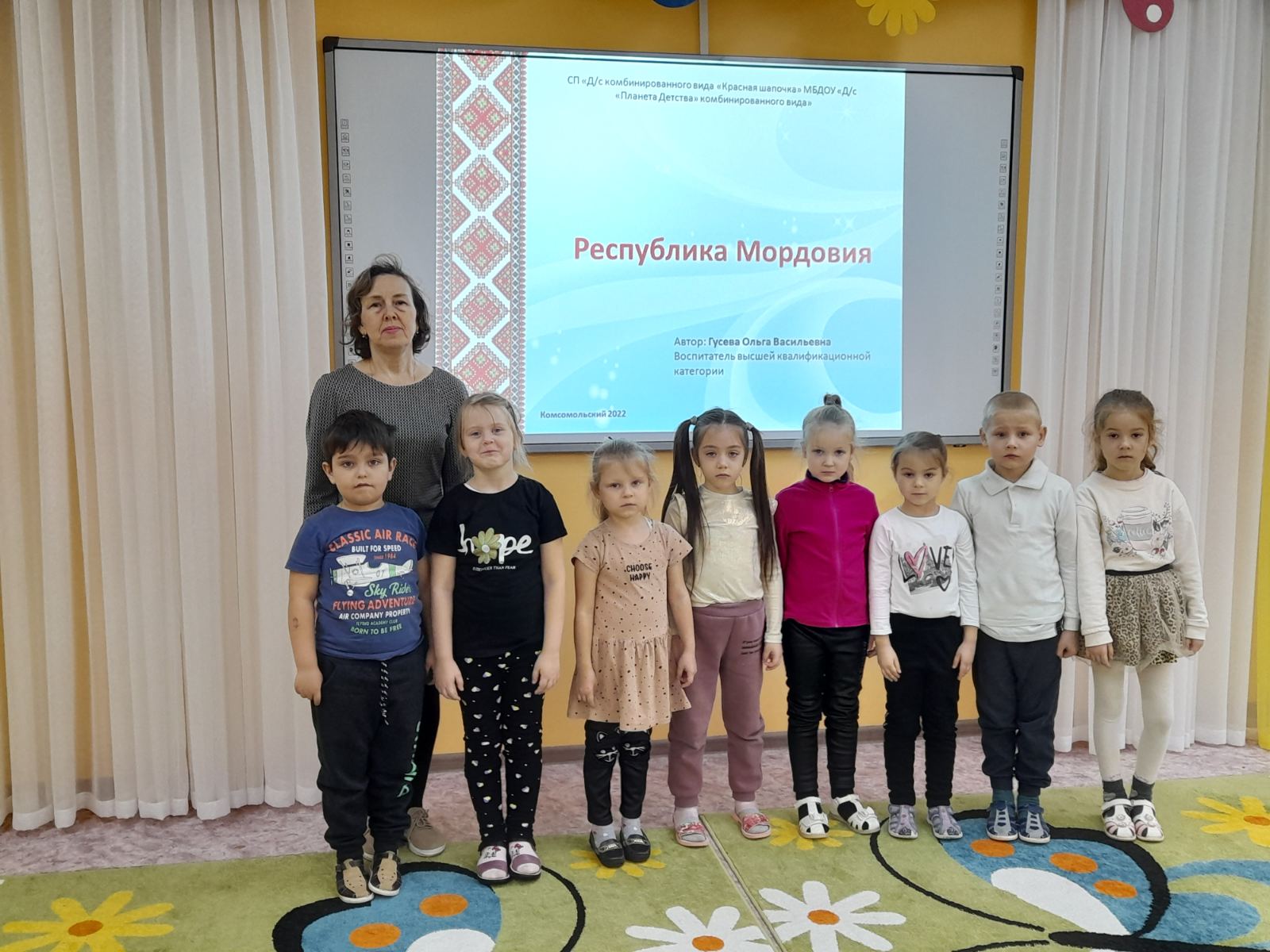 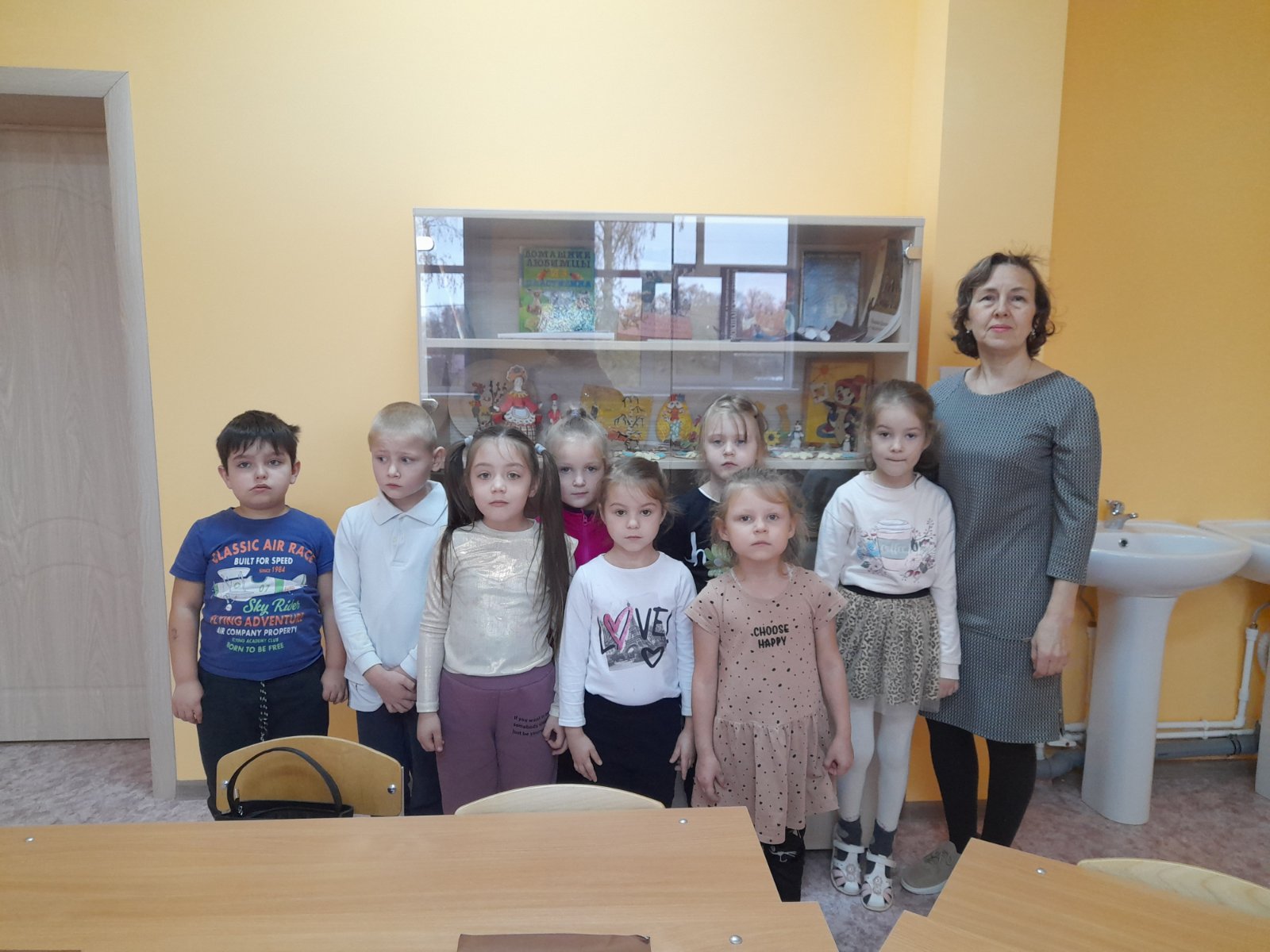 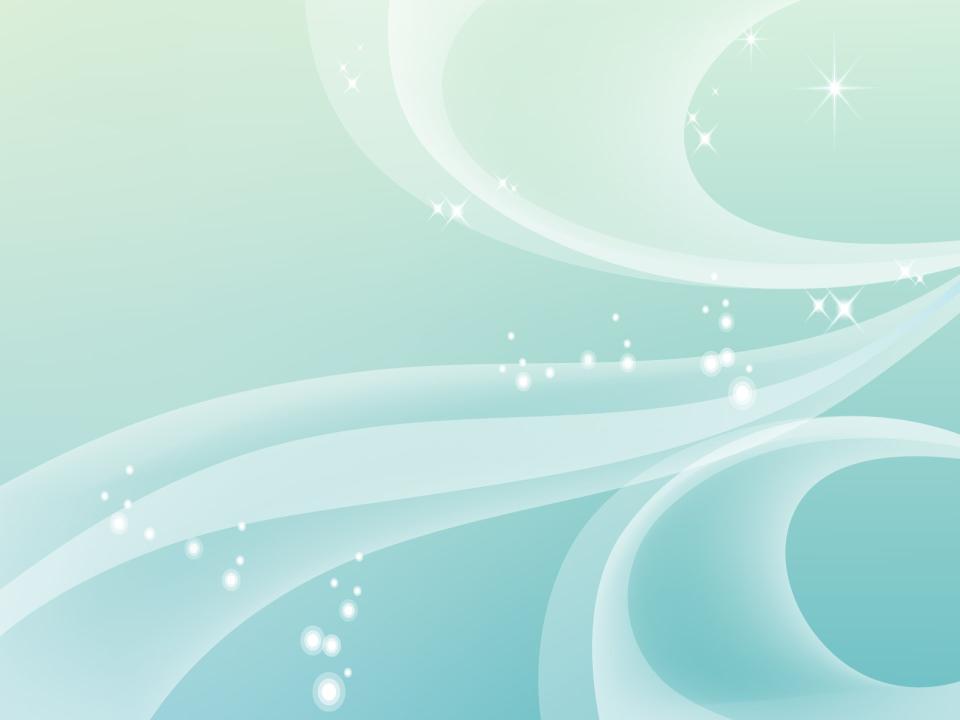 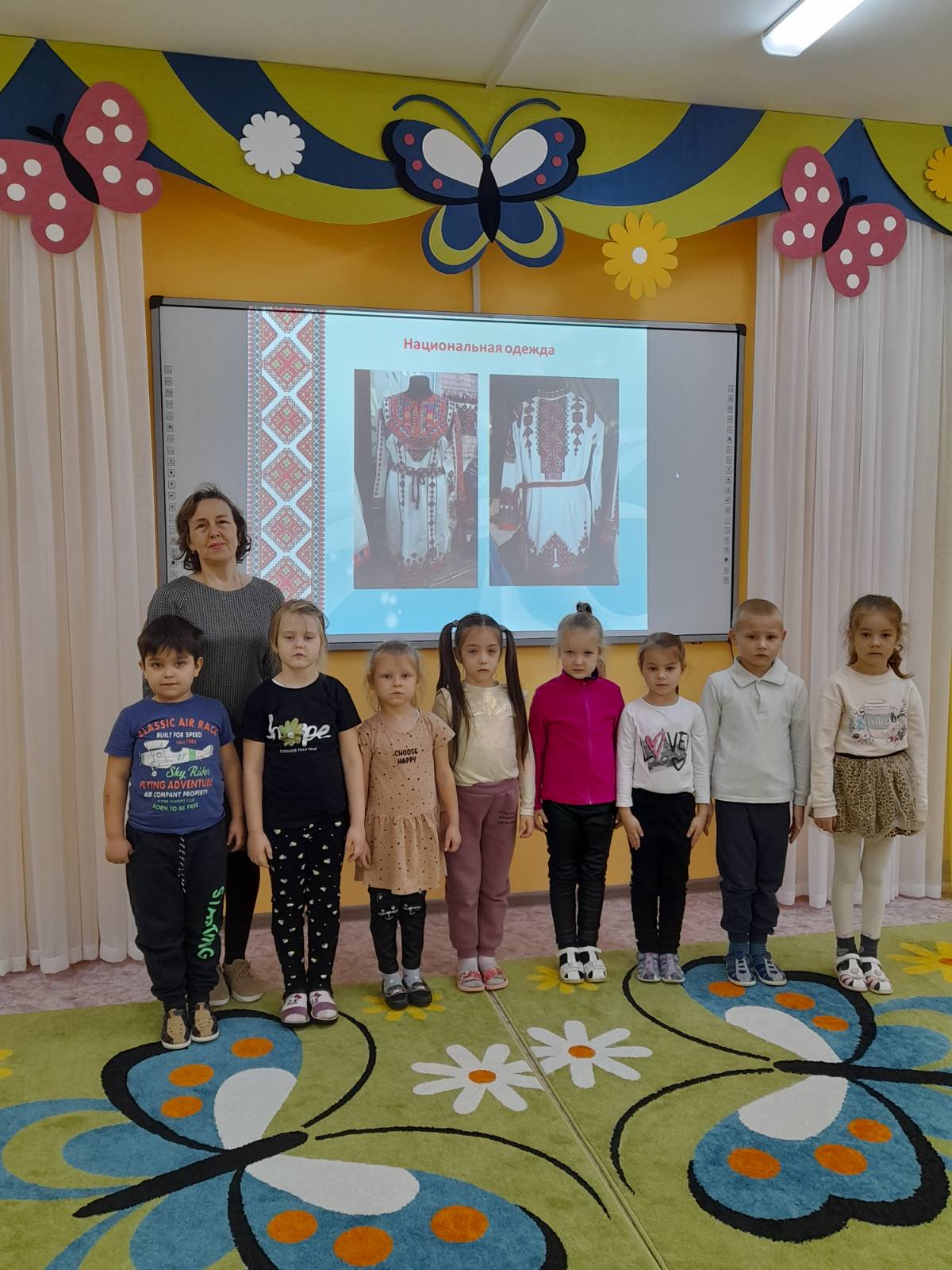 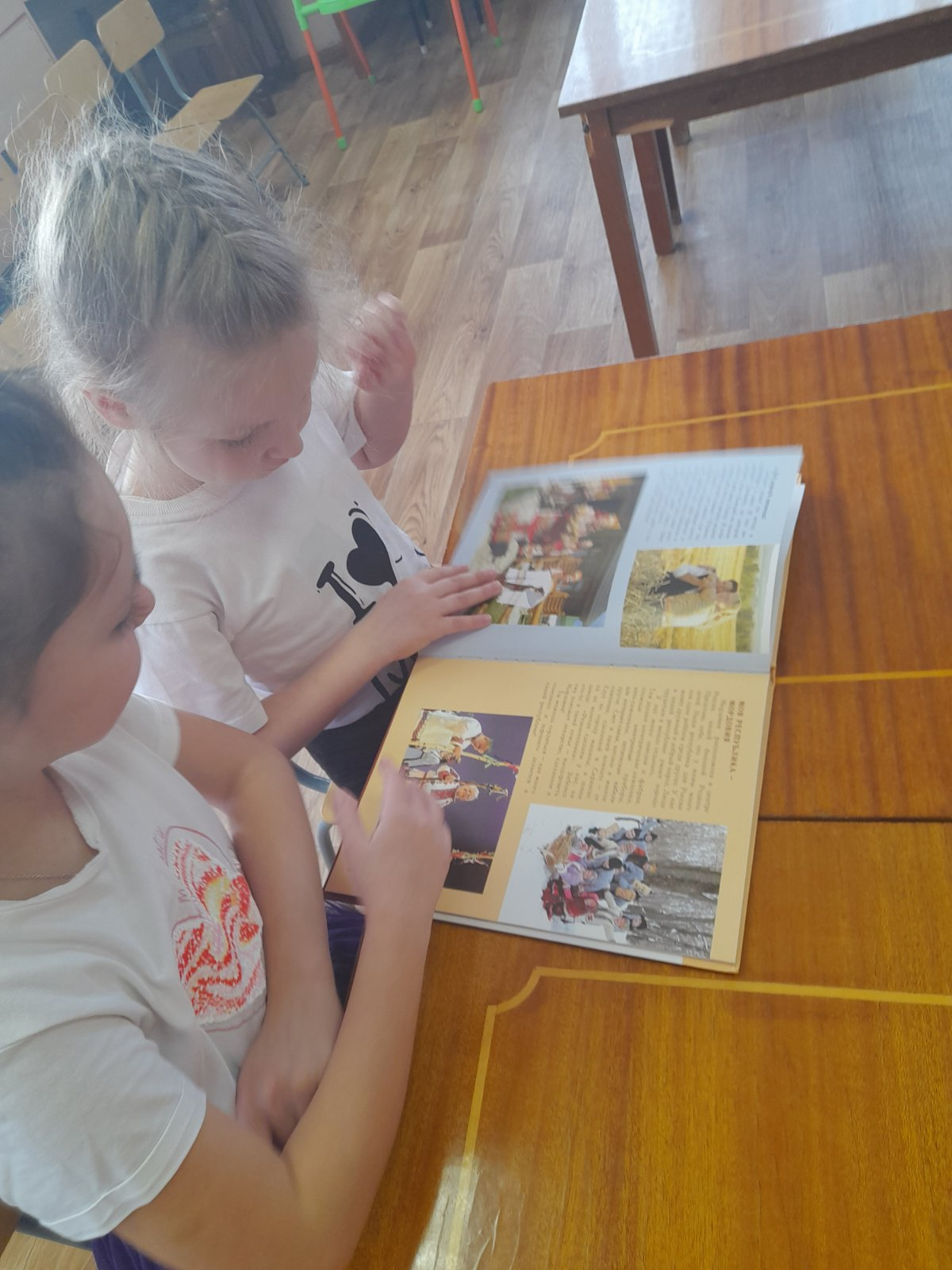 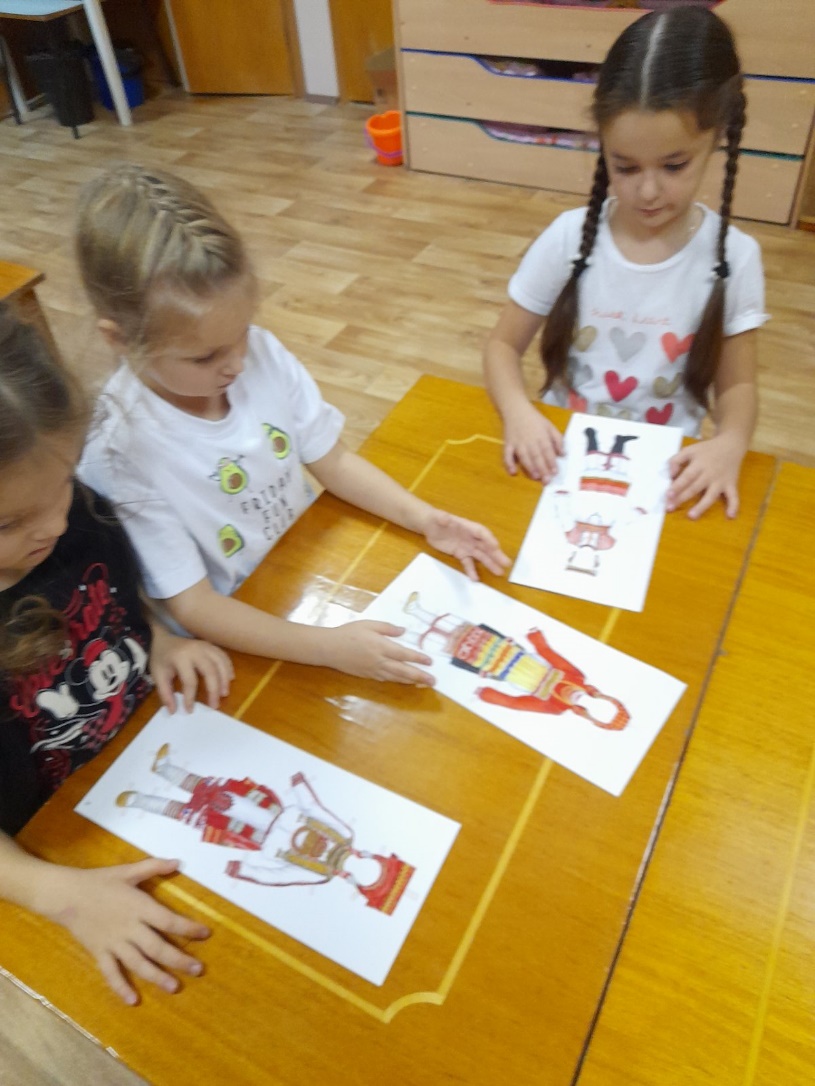 Мордовский народный костюм
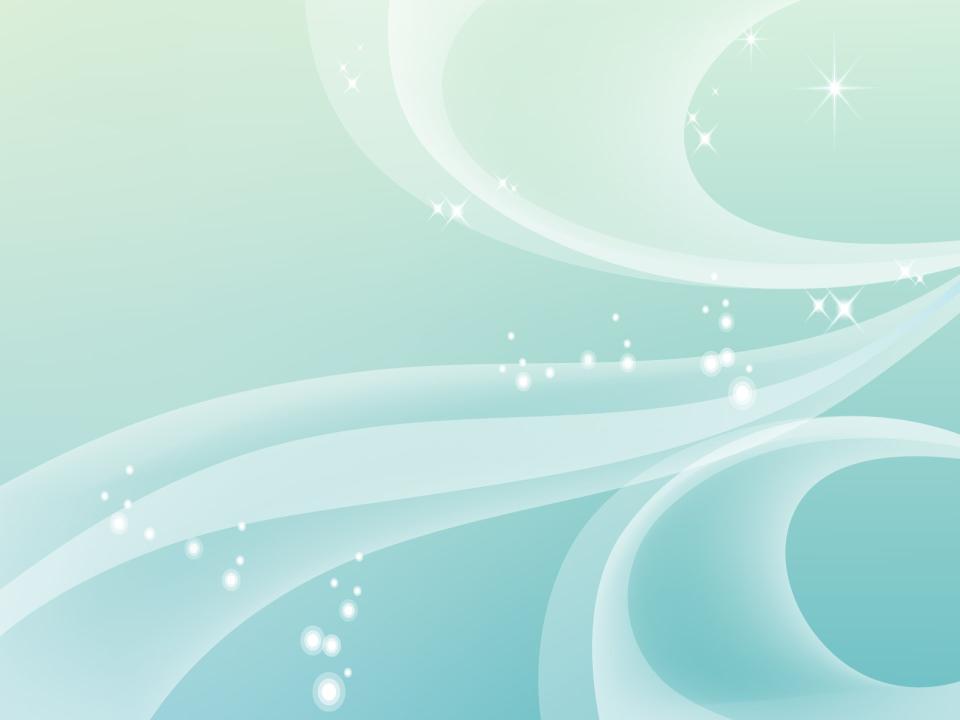 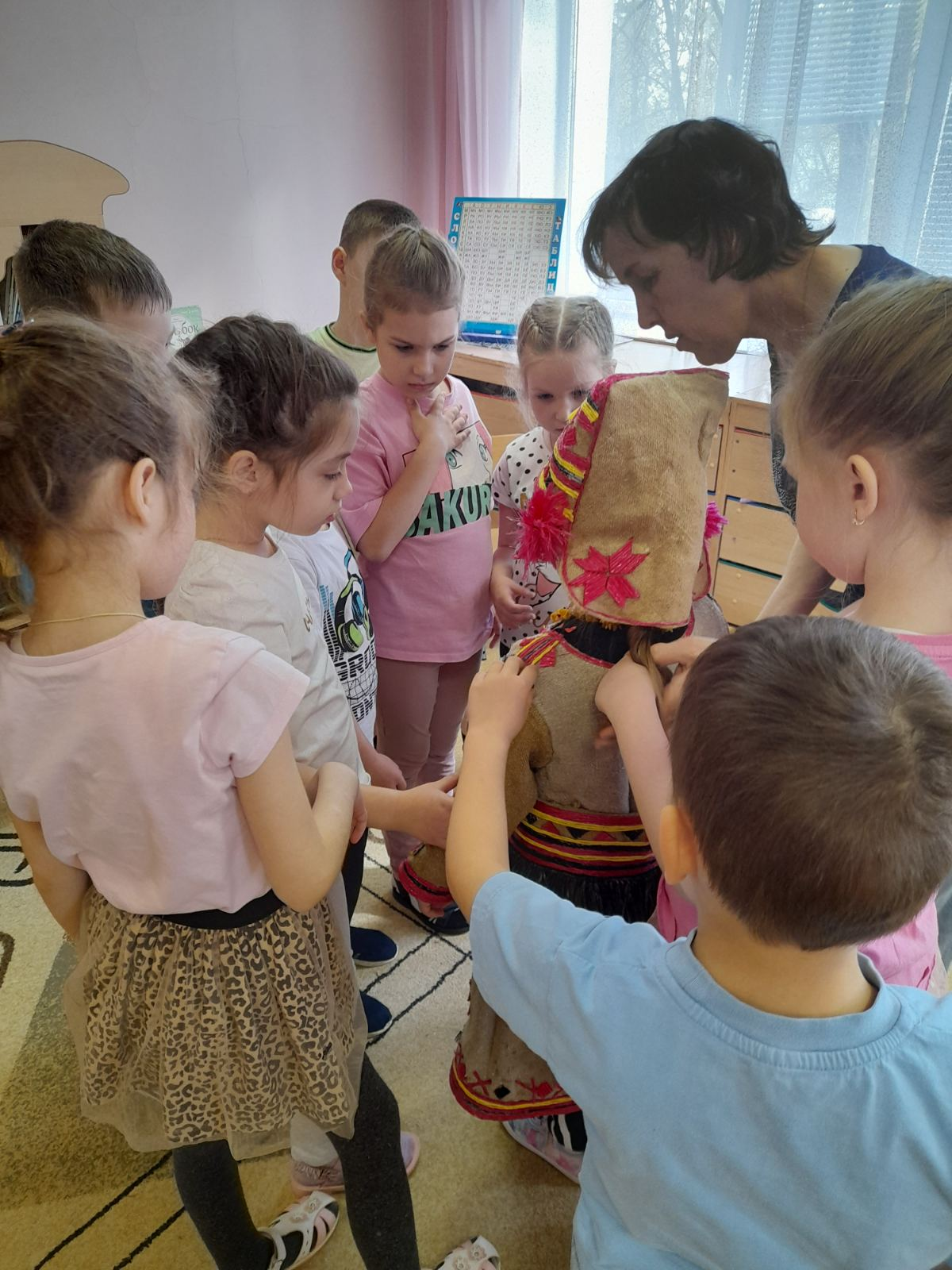 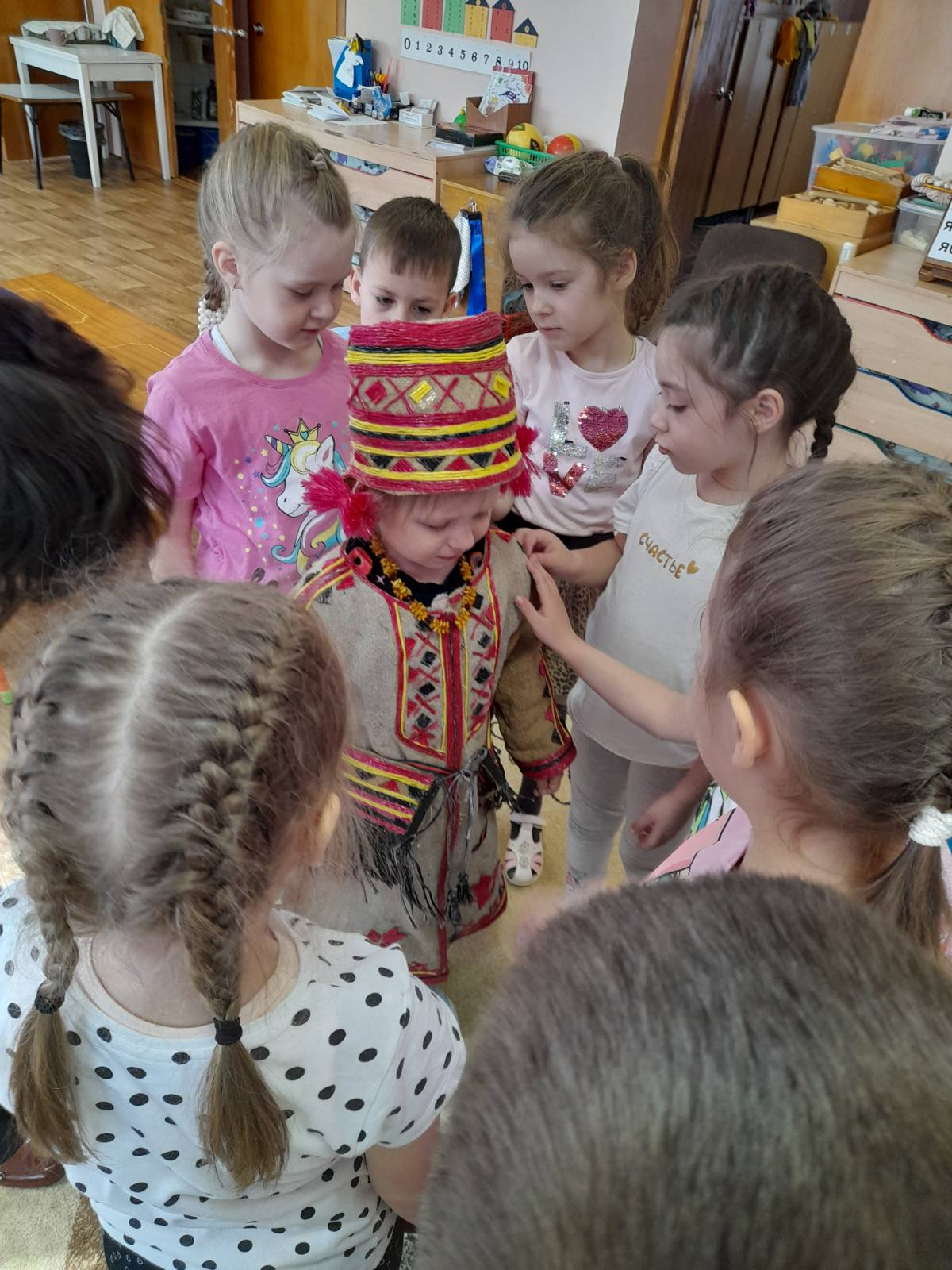 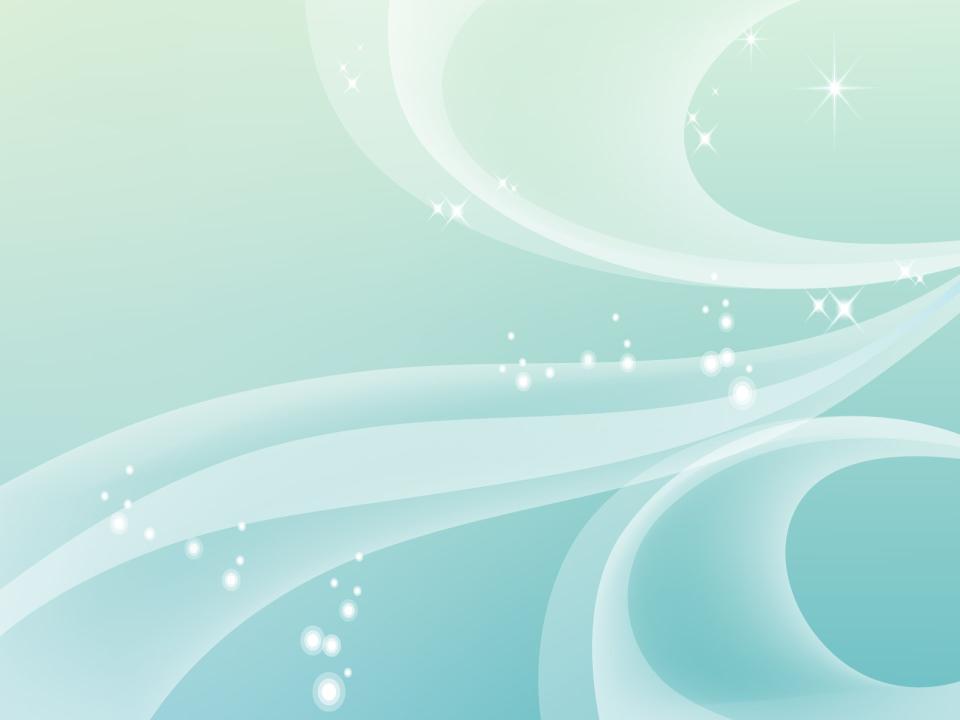 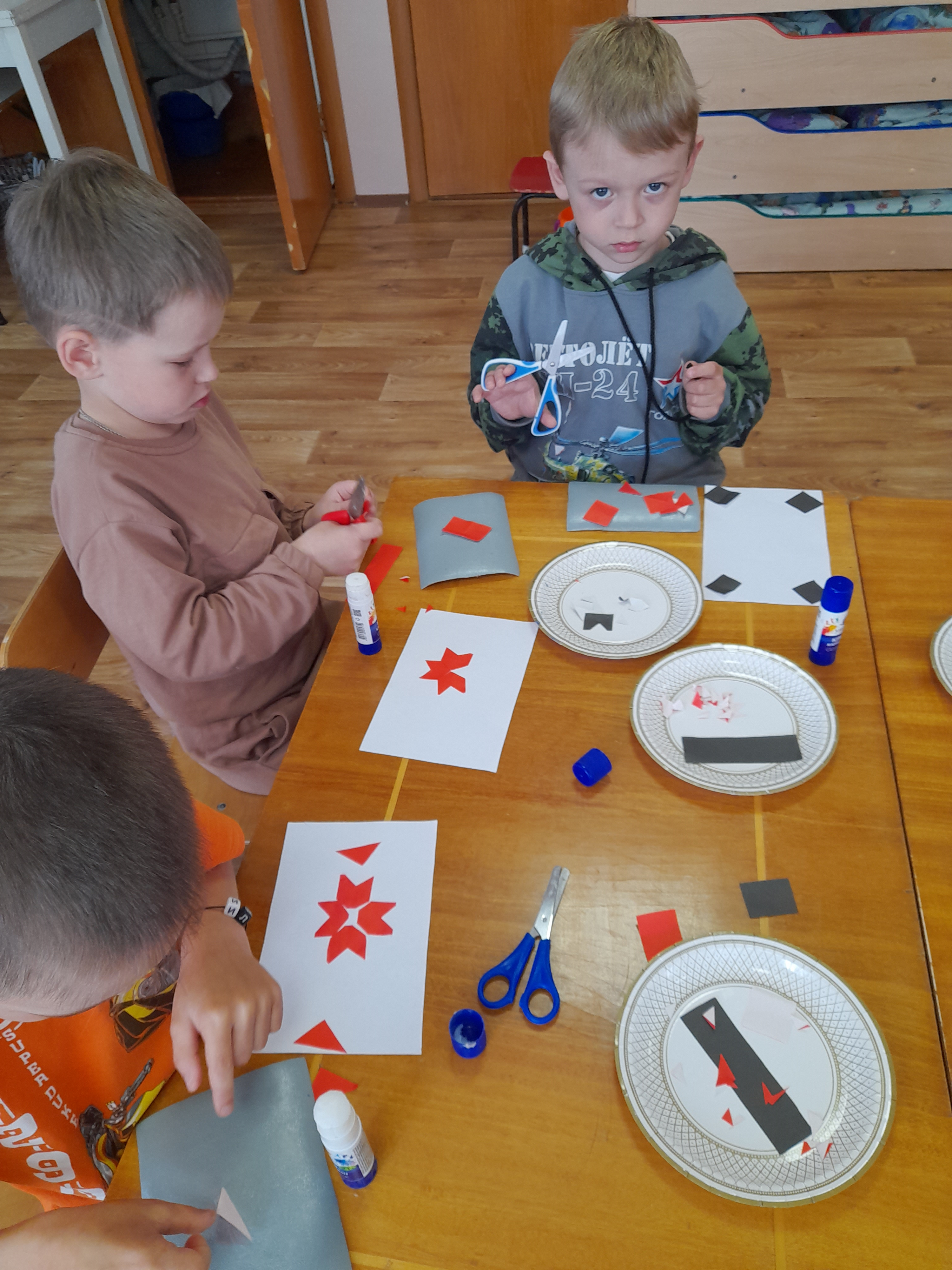 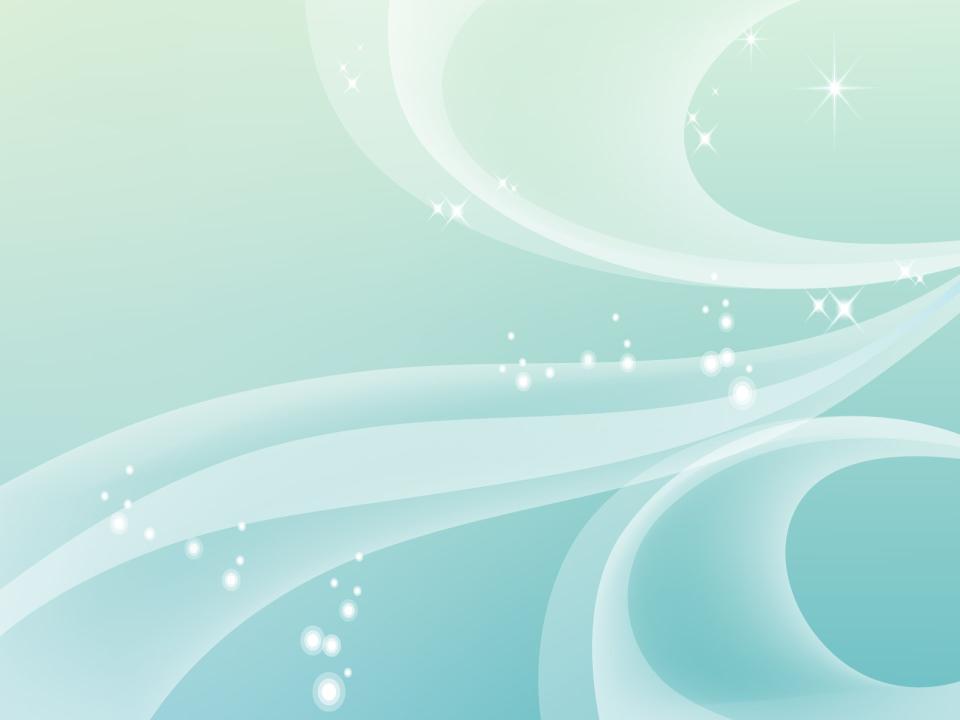 Викторина «Родной край –люби и знай»
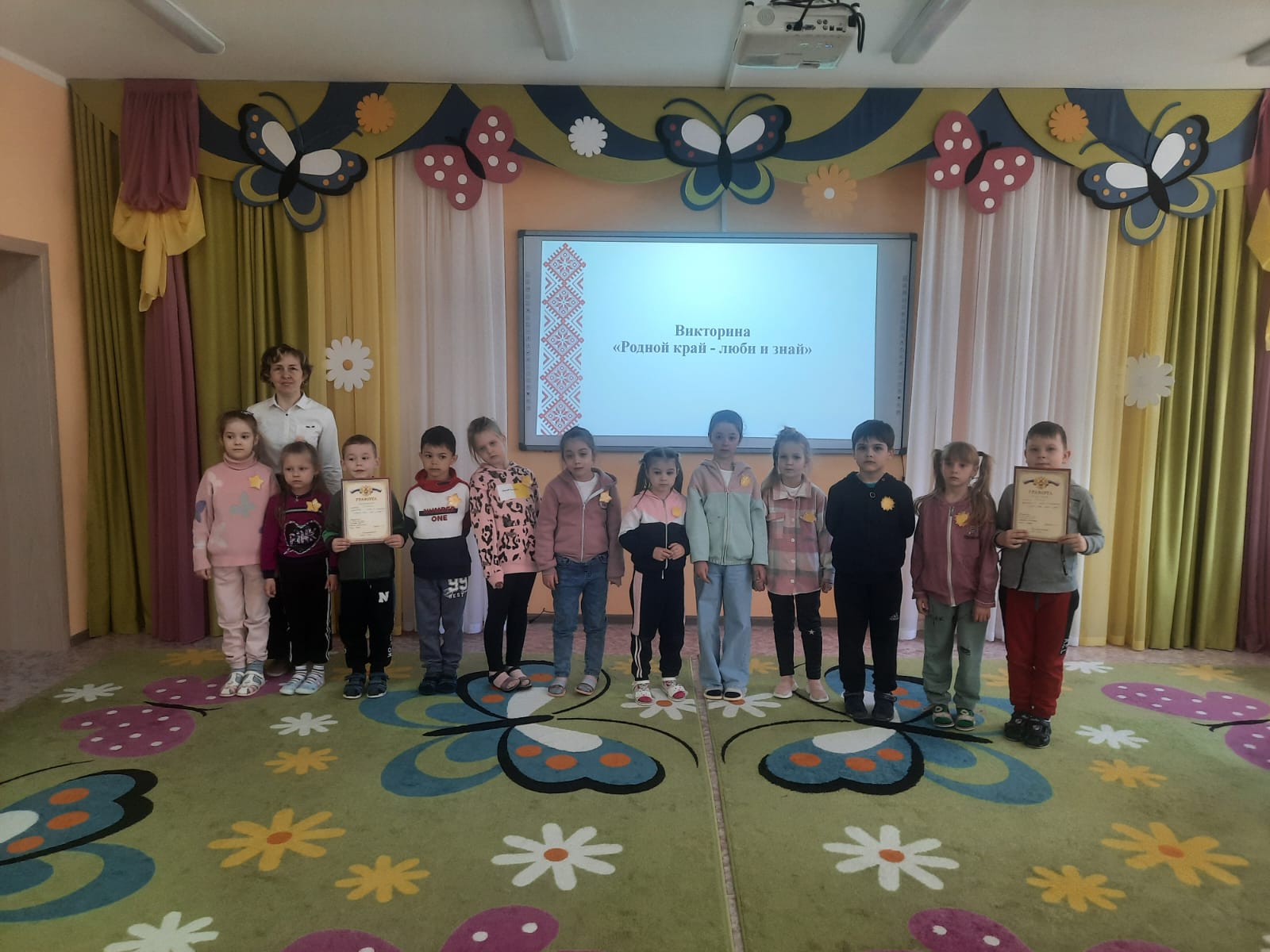 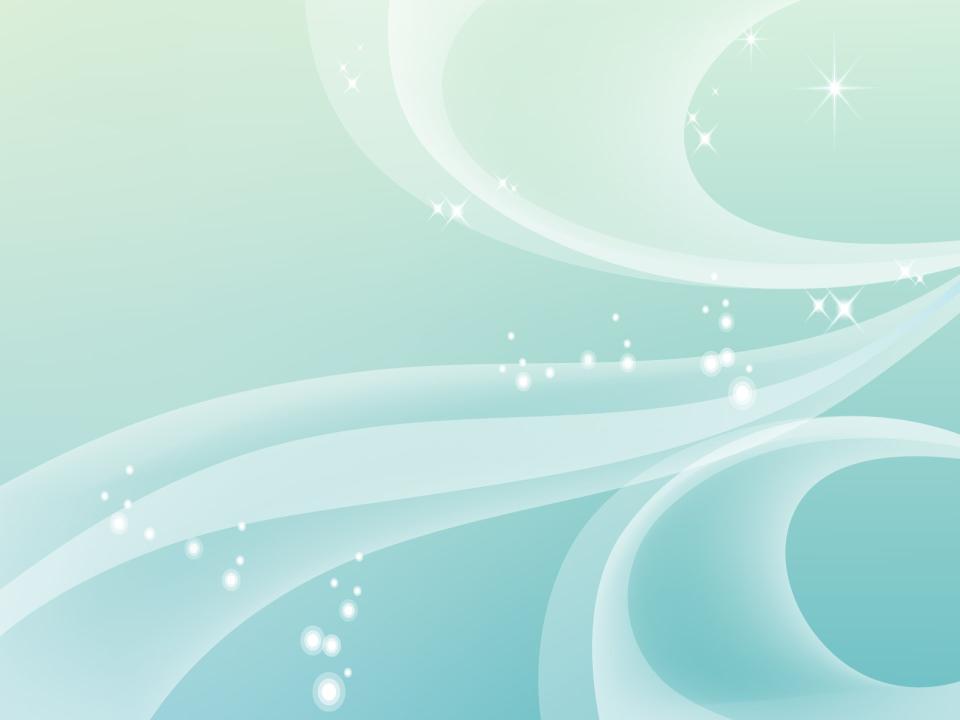 Ожидаемые  результаты  реализации  проекта:
-       обеспечение эмоционального благополучия ребёнка и создания внутренних предпосылок для дальнейшего  личностного развития;
-       пробуждение интереса к истории, культуре и традициям мордовского народа, любви к родному краю;
-        формирование чувств национального достоинства;
-       развитие социальных компетенций ребёнка в коллективе и в общении друг с другом;
-       реализация преимущественного права родителей в развитии и воспитании своих детей;
-       создание системы социального партнёрства ДОУ и семьи в вопросах духовно-нравственного  воспитания детей.
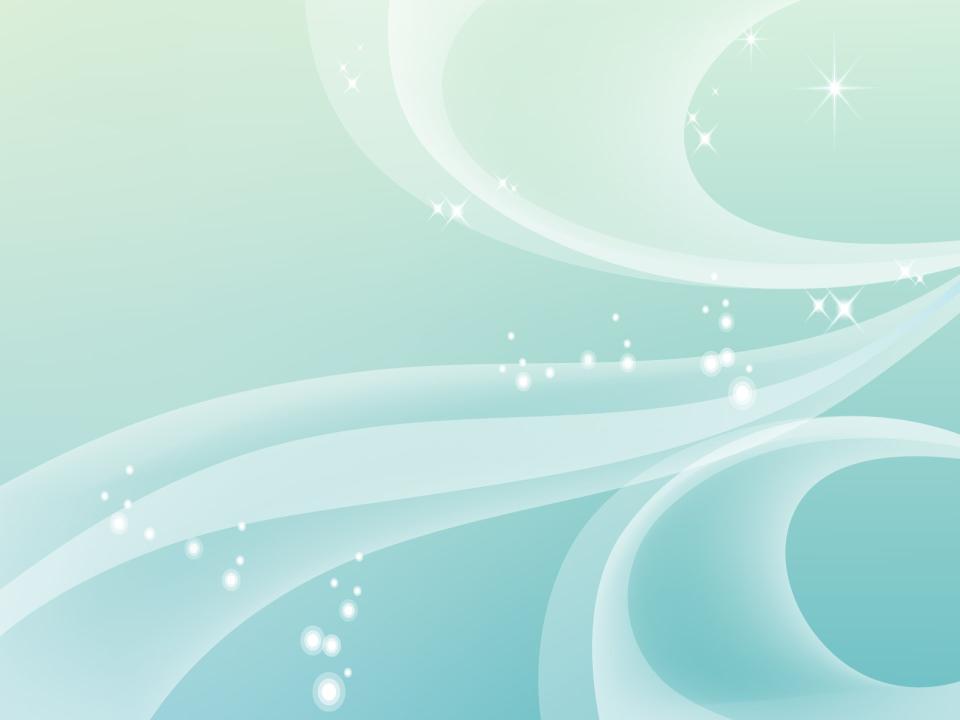 Спасибо за внимание!